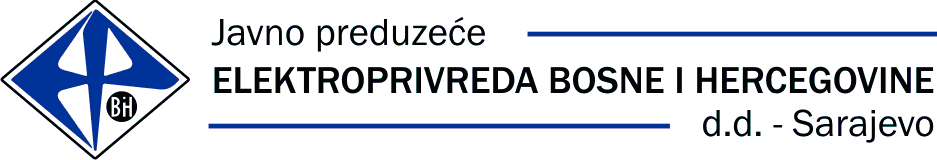 Integracija korištenjem Oracle SOA Suite platforme u heterogenom IT okruženju
19.10.2018 
Rovinj
Jasmin Heljić
Emina Kreštalica
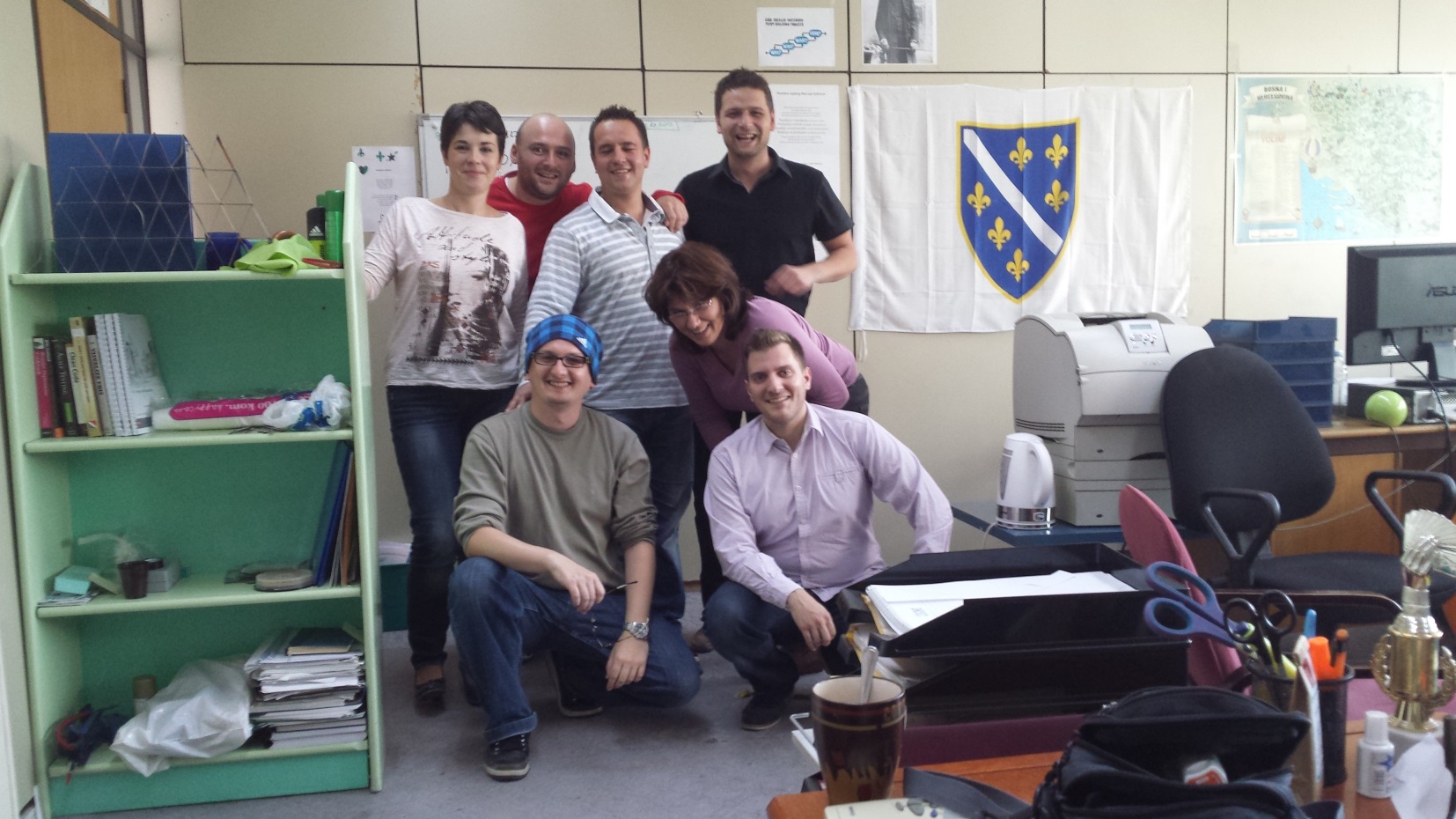 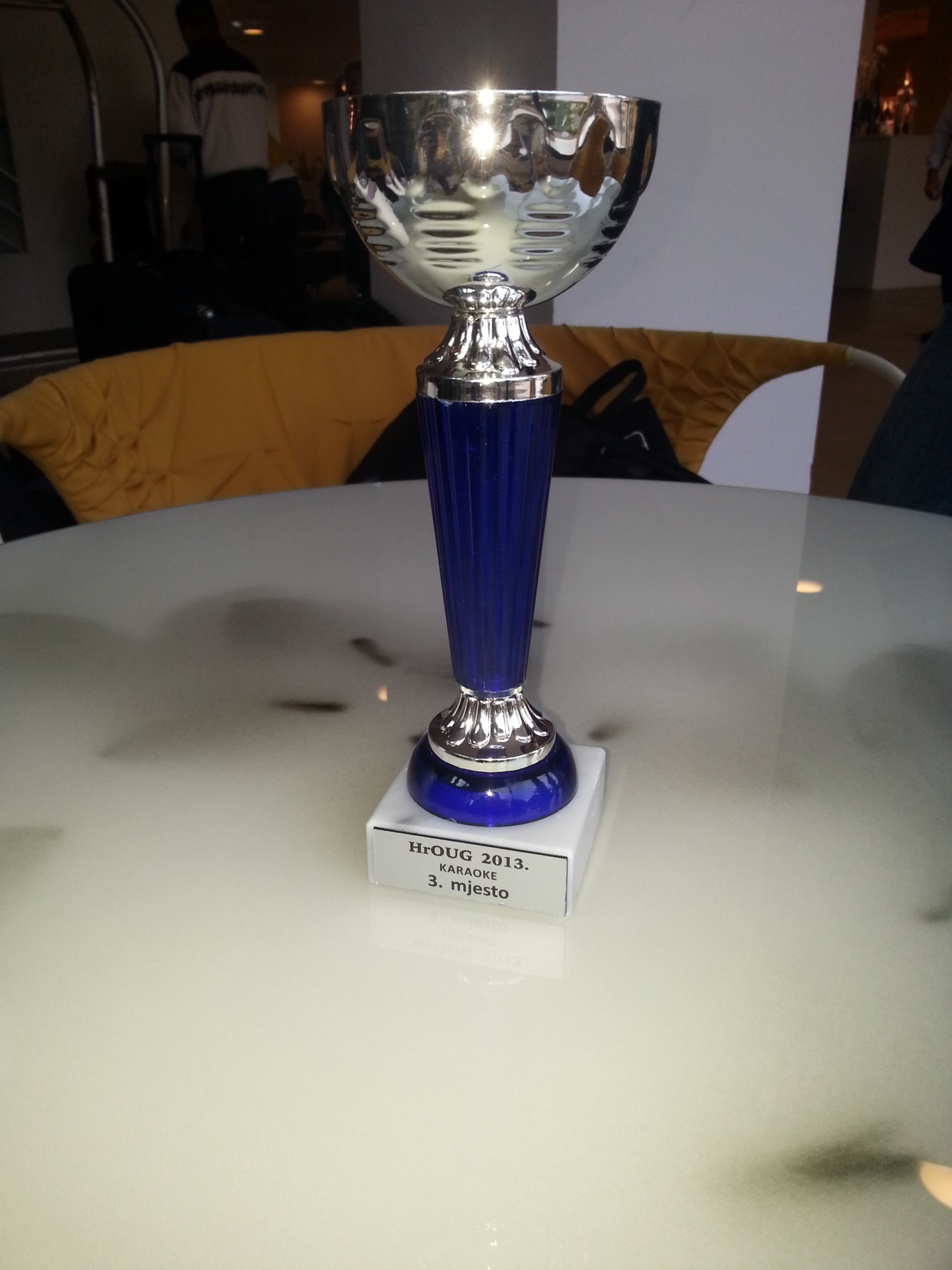 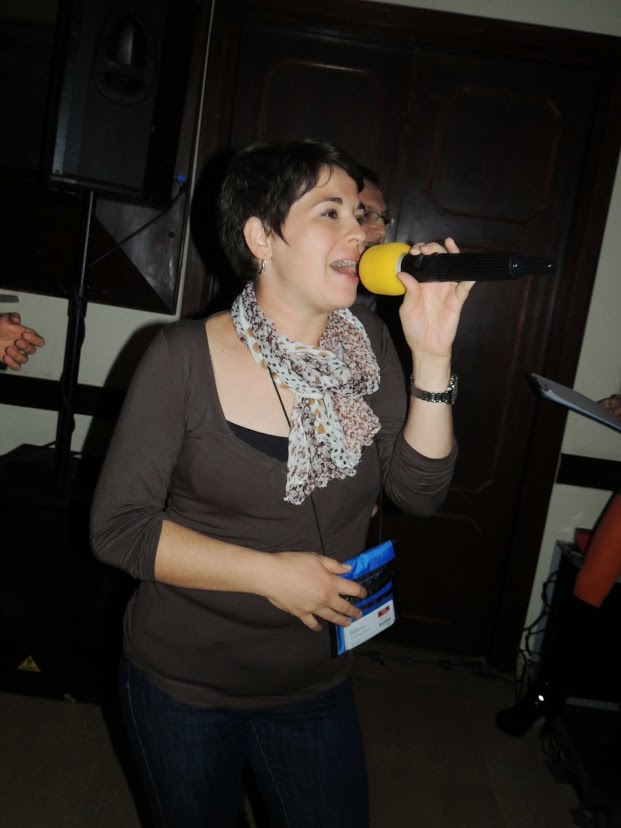 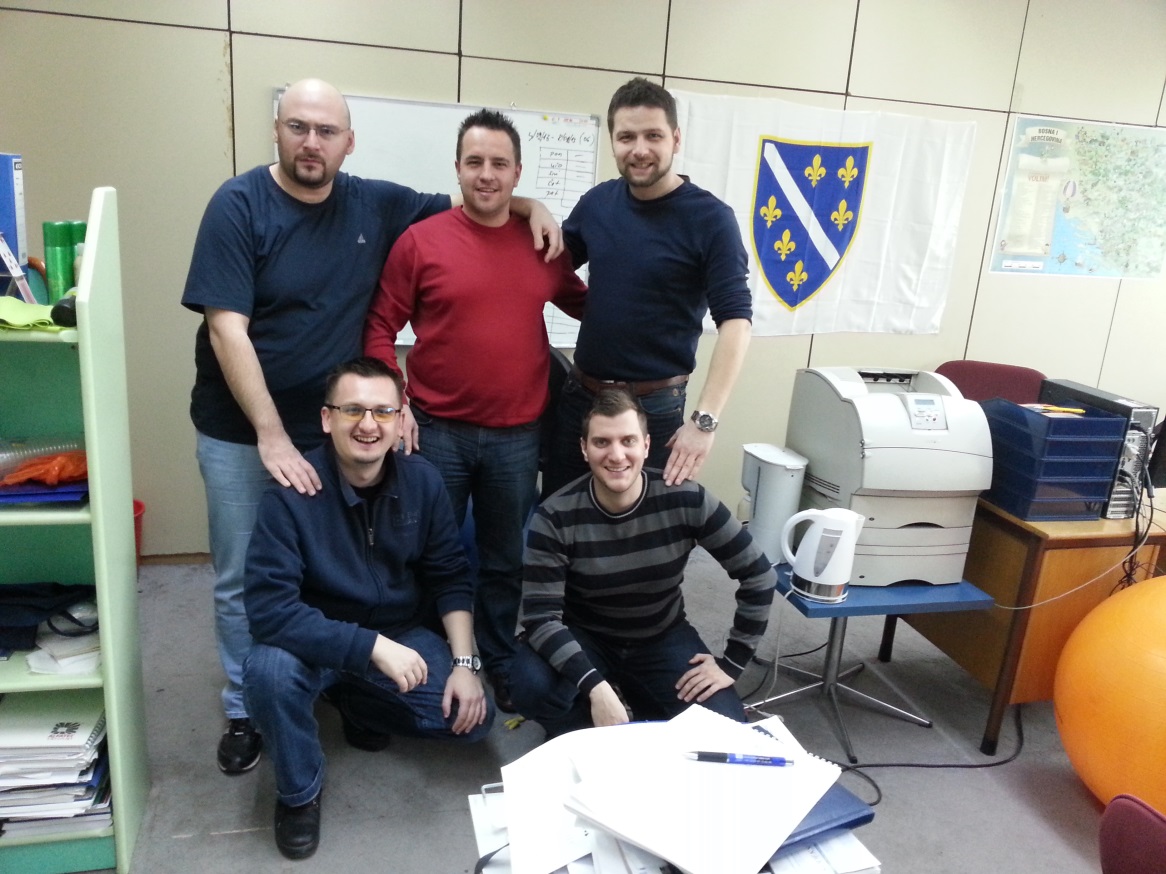 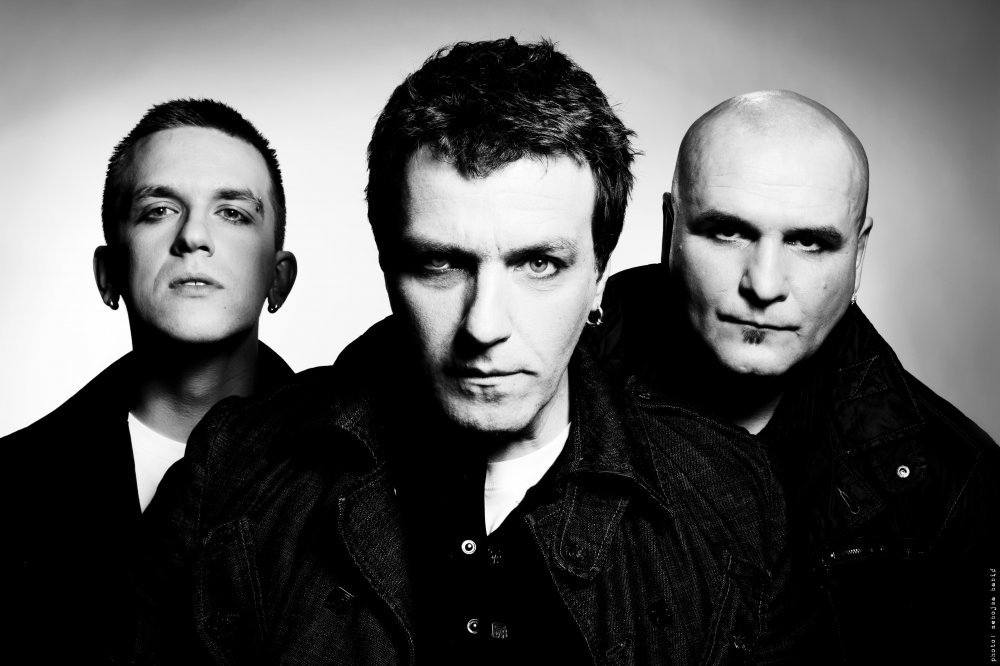 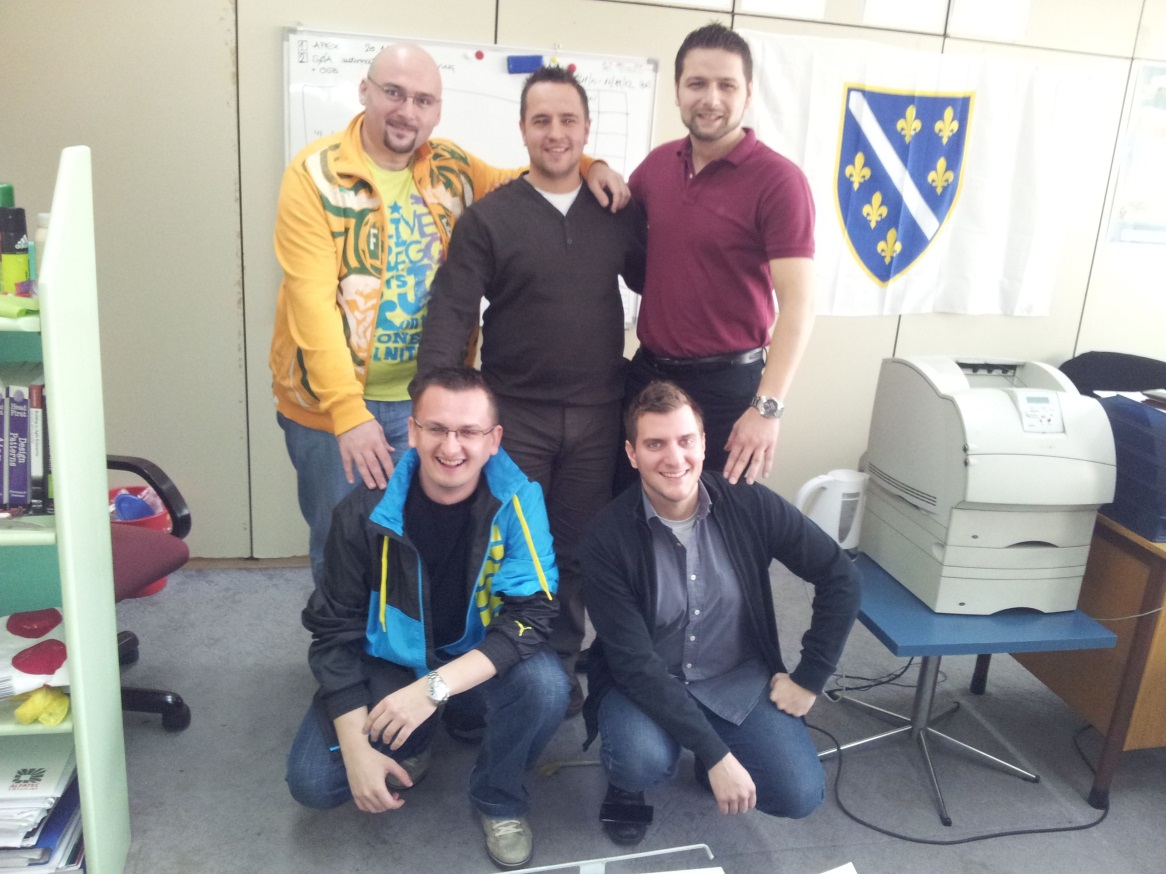 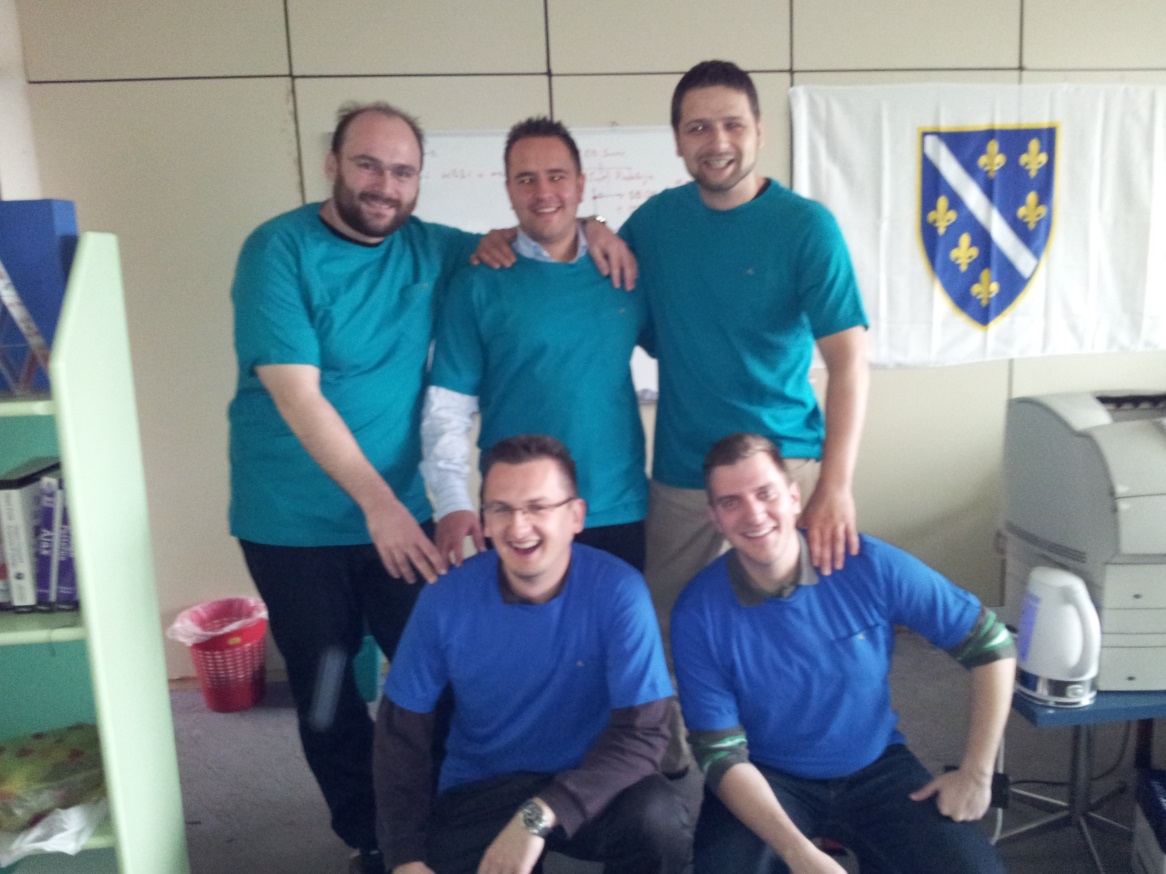 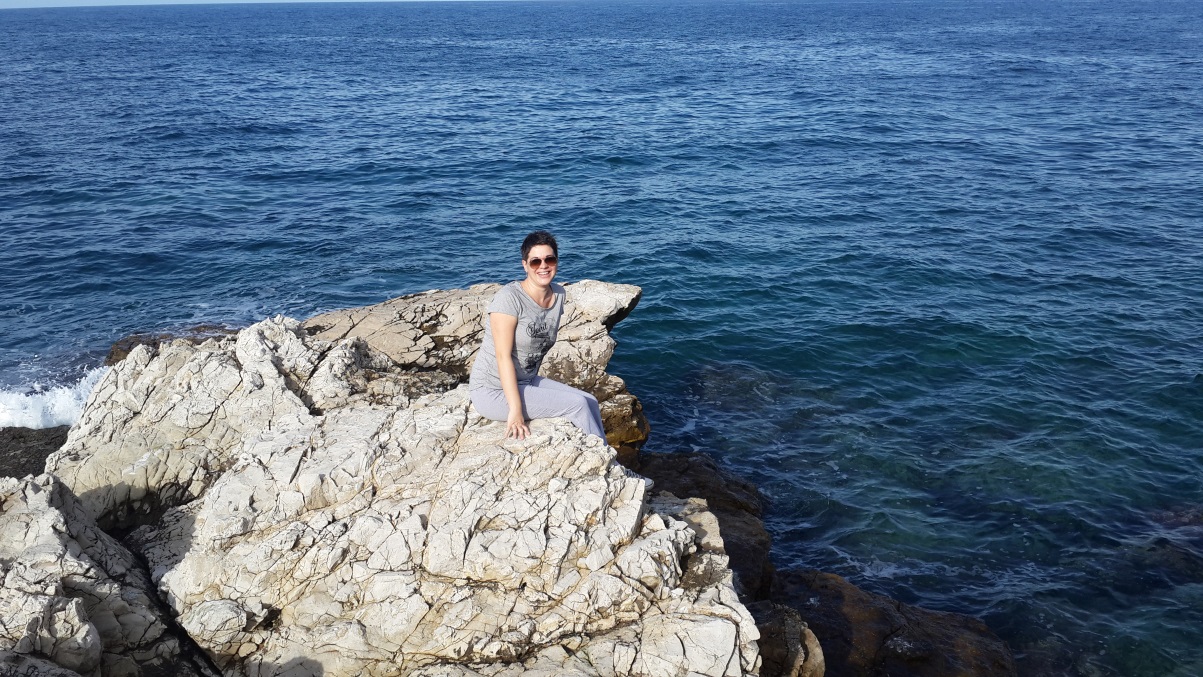 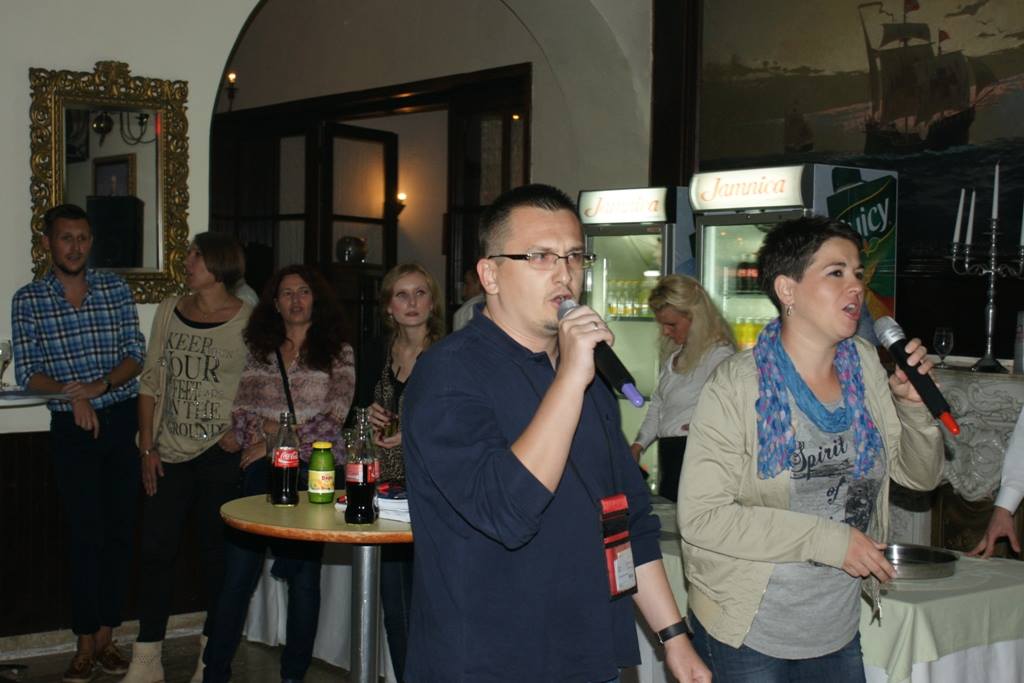 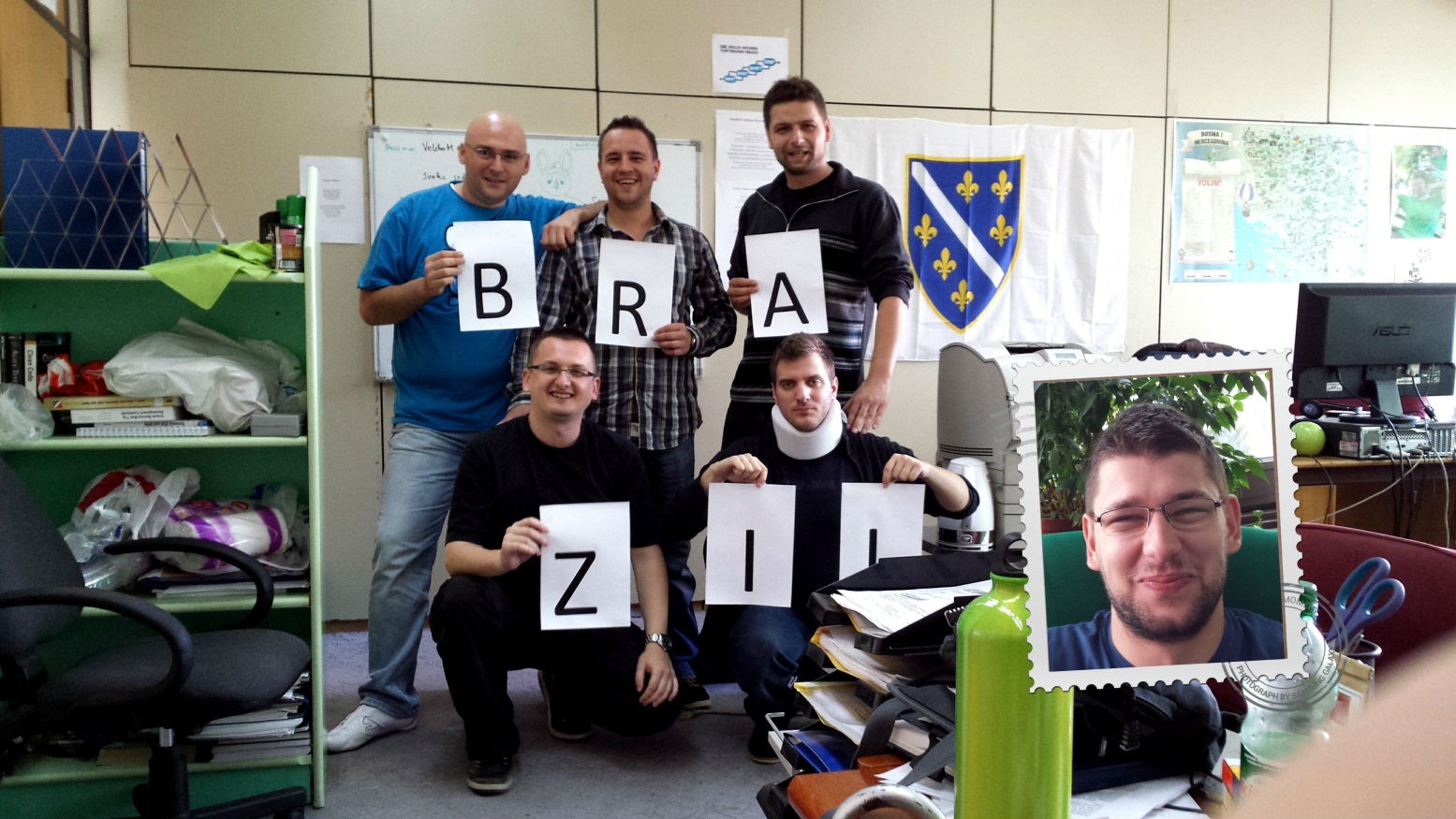 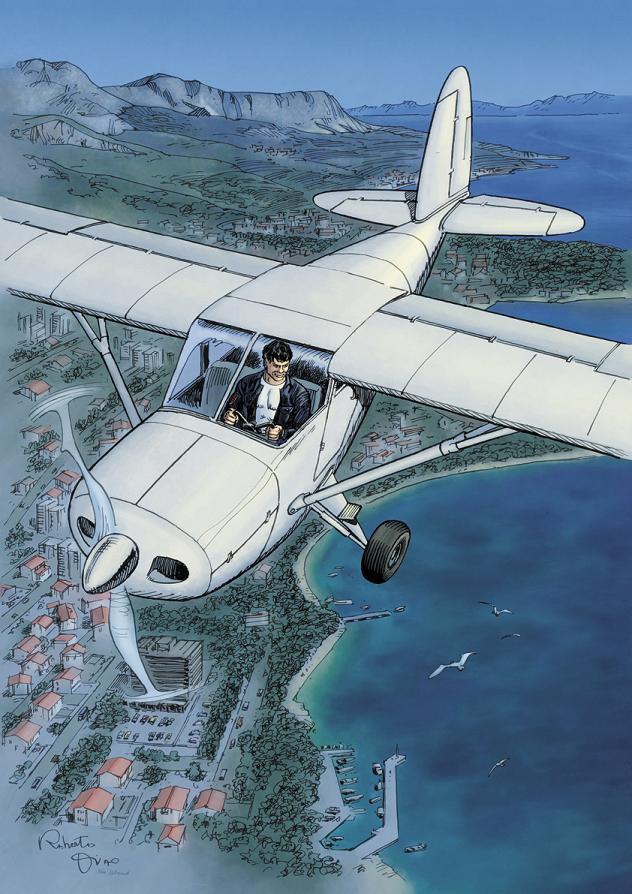 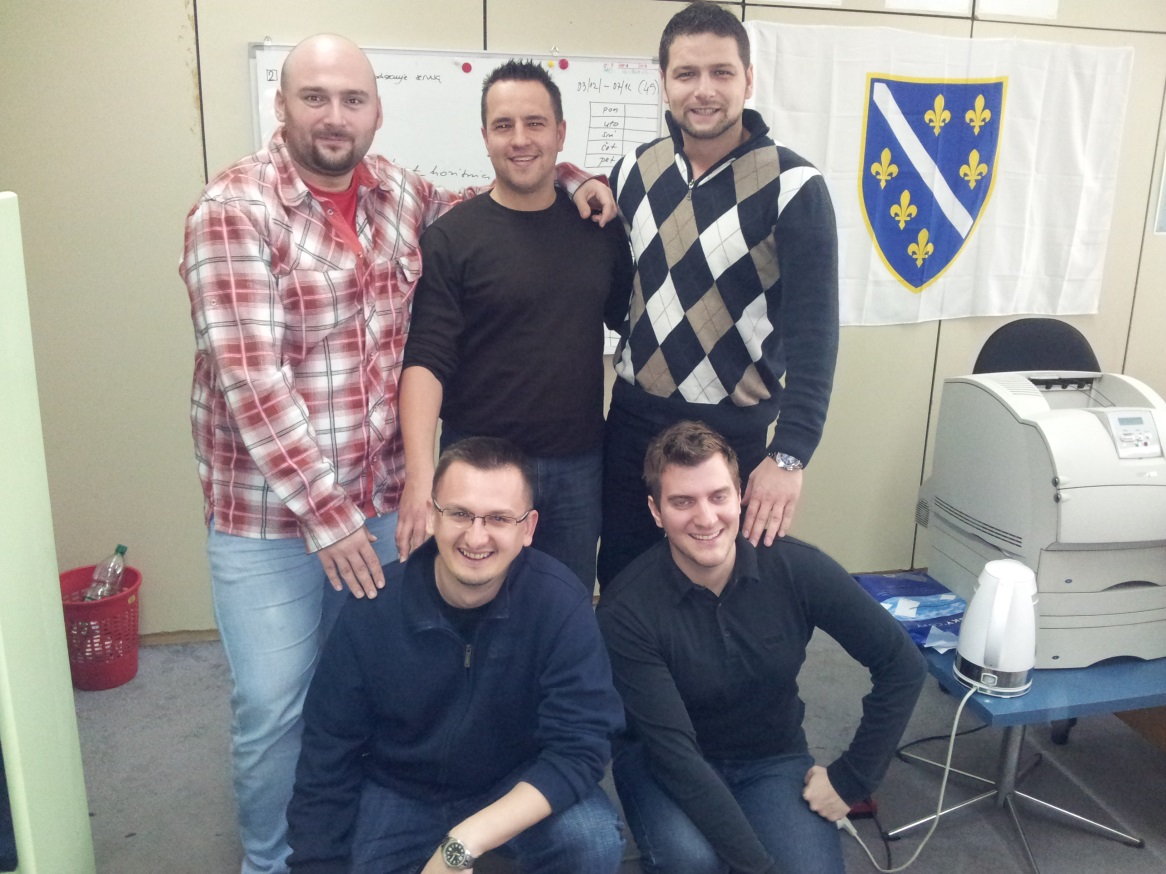 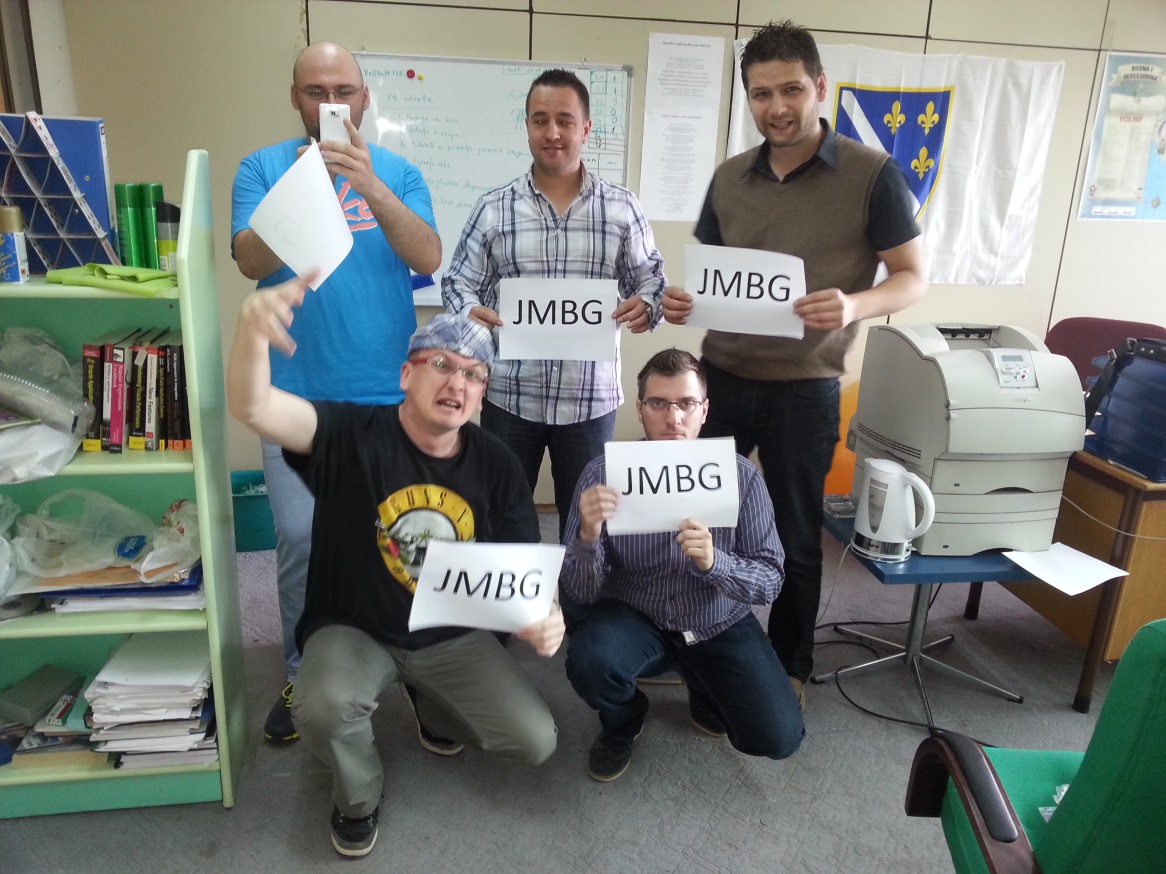 Autori
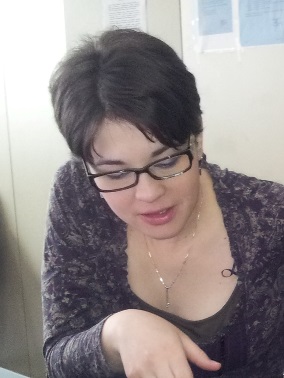 Emina Kreštalica
JP Elektroprivreda BiH d.d. – Sarajevo
Vilsonovo šetalište 15, Sarajevo, Bosna i Hercegovina
Telefon: +387 61 818 875
E-mail: em.krestalica@elektroprivreda.ba
LinkedIn: ba.linkedin.com/in/eminakrestalica
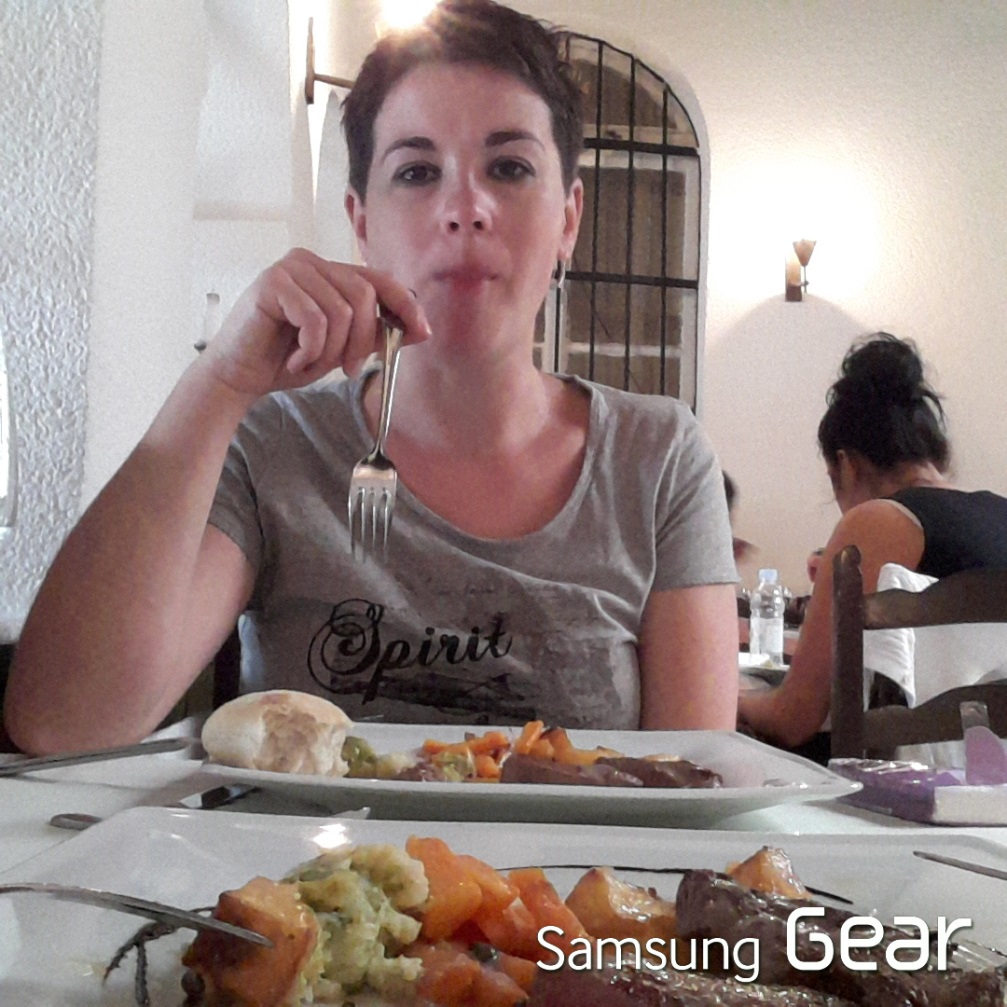 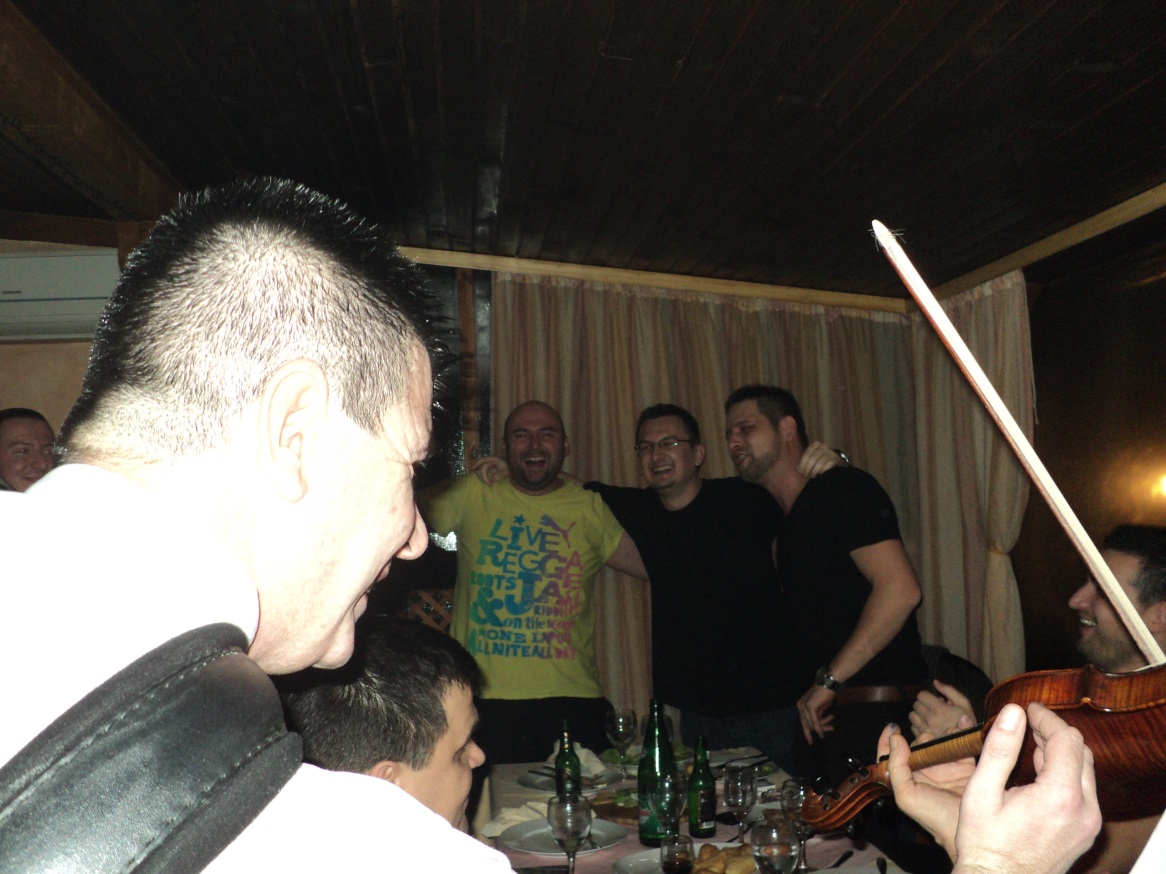 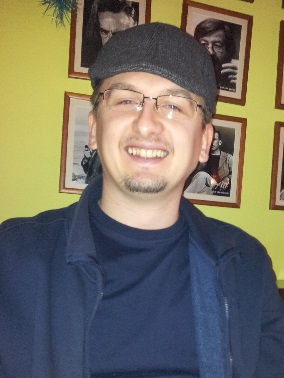 Jasmin Heljić
JP Elektroprivreda BiH d.d. – Sarajevo
Vilsonovo šetalište 15, Sarajevo, Bosna i Hercegovina
Telefon: +387 61 157 445
E-mail: j.heljic@elektroprivreda.ba
LinkedIn: ba.linkedin.com/in/jasminheljic
Sadržaj
Uvod
Geneza informacionog sistema
Špagetizacija informacionog sistema
Geneza uvođenja SOA pristupa
Proof of Concept
Konzumiranje servisa
Modeli integracije
Procesni tok za kreiranje kupca
Model interfejsa
Aplikativni sloj
Poziv BPEL-a iz baze podataka
Evolucija arhitekture
Servisno-orijentisana arhitektura
Business Process Execution Language
Infrastruktura
Primjer
Umjesto zaključka
Izvori
3
Uvod
Javno preduzeće - preduzeće u državnom vlasništvu i/ili pod državnom kontrolom koje obavlja djelatnost od opšteg interesa. 

Najčešća područja djelovanja javnih preduzeća su: energetika, komunikacije, komunalne djelatnosti, upravljanje javnim dobrima i dr. 

Informacioni sistem  - skup aplikacija koje automatiziraju dio poslovnih aktivnosti preduzeća.
Direkcija
Djelatnost
Djelatnost
Poslovnica
Poslovnica
Poslovnica
Poslovnica
Poslovnica
4
Geneza informacionog sistema
Integrišimosve
ERP
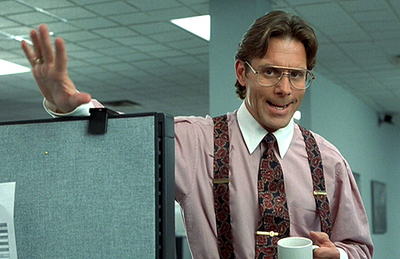 Yeah, da li biste nam mogli dati link?
Kupićemo komercijalno rješenje
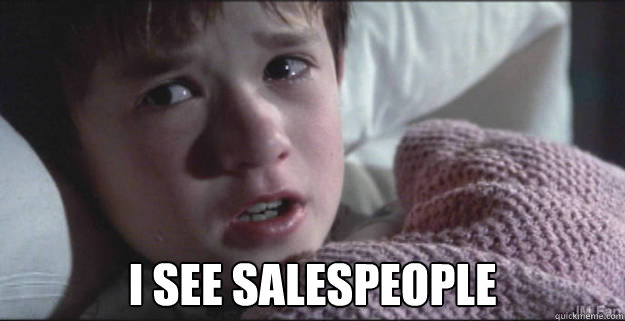 ERP
Zahtjev za razvoj aplikacije
Zahtjev u poslovnici
Imamo vlastito jednostavnije!
To bi bilo krasno.
Imamo vlastite procedure!
Razvoj aplikacije
Novi zahtjev
ERP
Nama ponuđeno rješenje ne odgovara!
Napravićemo interfejse
Novi zahtjev
Ovo treba implemetirati svugdje!
Zajednički informacioni sistem (Direkcija)
Lokalni informacioni sistem (Poslovnica)
Lokalni informacioni sistem (Poslovnica)
Špagetizacija informacionog sistema
Sistem A
Sistem C
Sistem B
Sistem D
30 %
30 %
25%
5 %
5 %
30 %
30 %
10 %
10 %
55%
40 %
70 %
60 %
Špagetizacija informacionog sistema
Sistem A
Sistem A
Sistem A
Sistem E
Sistem I
Sistem M
Sistem C
Sistem C
Sistem G
Sistem K
Sistem O
Sistem C
Sistem B
Sistem B
Sistem F
Sistem J
Sistem N
Sistem B
Sistem D
Sistem D
Sistem H
Sistem L
Sistem P
Sistem D
30 %
30 %
30 %
30 %
30 %
25%
5 %
5 %
5 %
5 %
5 %
30 %
30 %
30 %
30 %
30 %
25%
25%
25%
25%
30 %
25%
5 %
30 %
10 %
10 %
10 %
10 %
10 %
10 %
55%
55%
55%
55%
55%
55%
40 %
40 %
40 %
40 %
40 %
40 %
70 %
70 %
70 %
70 %
70 %
60 %
60 %
60 %
60 %
60 %
70 %
60 %
30 %
30 %
30 %
30 %
30 %
30 %
30 %
30 %
30 %
30 %
30 %
30 %
10 %
10 %
10 %
10 %
10 %
10 %
5 %
5 %
5 %
5 %
5 %
5 %
Geneza uvođenja SOA pristupa
Krajem 2009. pokrenut pilot projekat uvođenja SAP FMIS sistema u jednu od pet ED podružnica.

Arhiviranje Oracle Forms/Reports 6i baziranih aplikacija iz segmenta FMIS-a.

Aplikacije izvan FMIS domena trebaju imati mogućnost integracije sa SAP-om.

Vremenski faktor je bio jedan od odlučujućih parametara za odabir načina realizacije integracije.
8
Proof of Concept
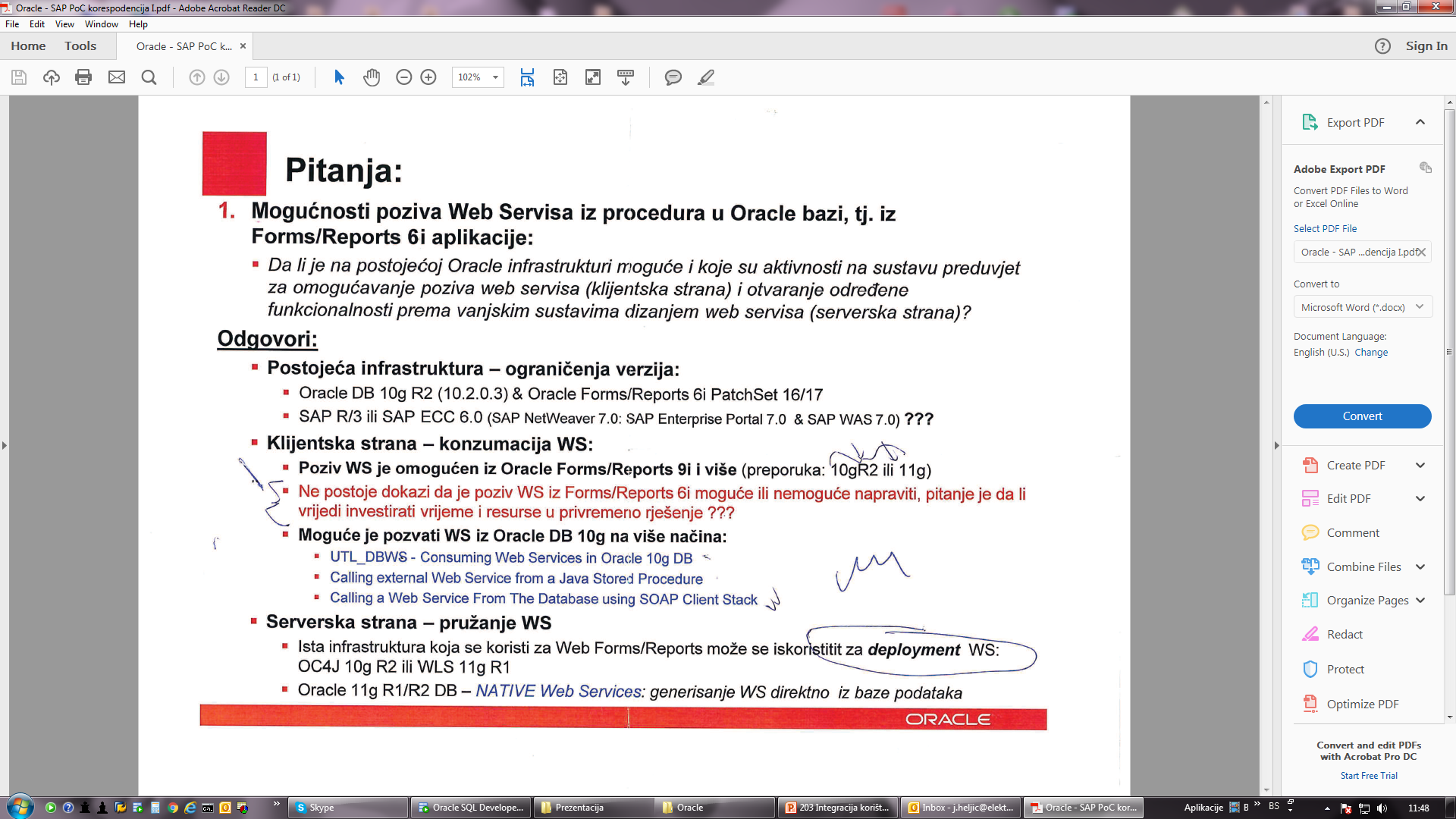 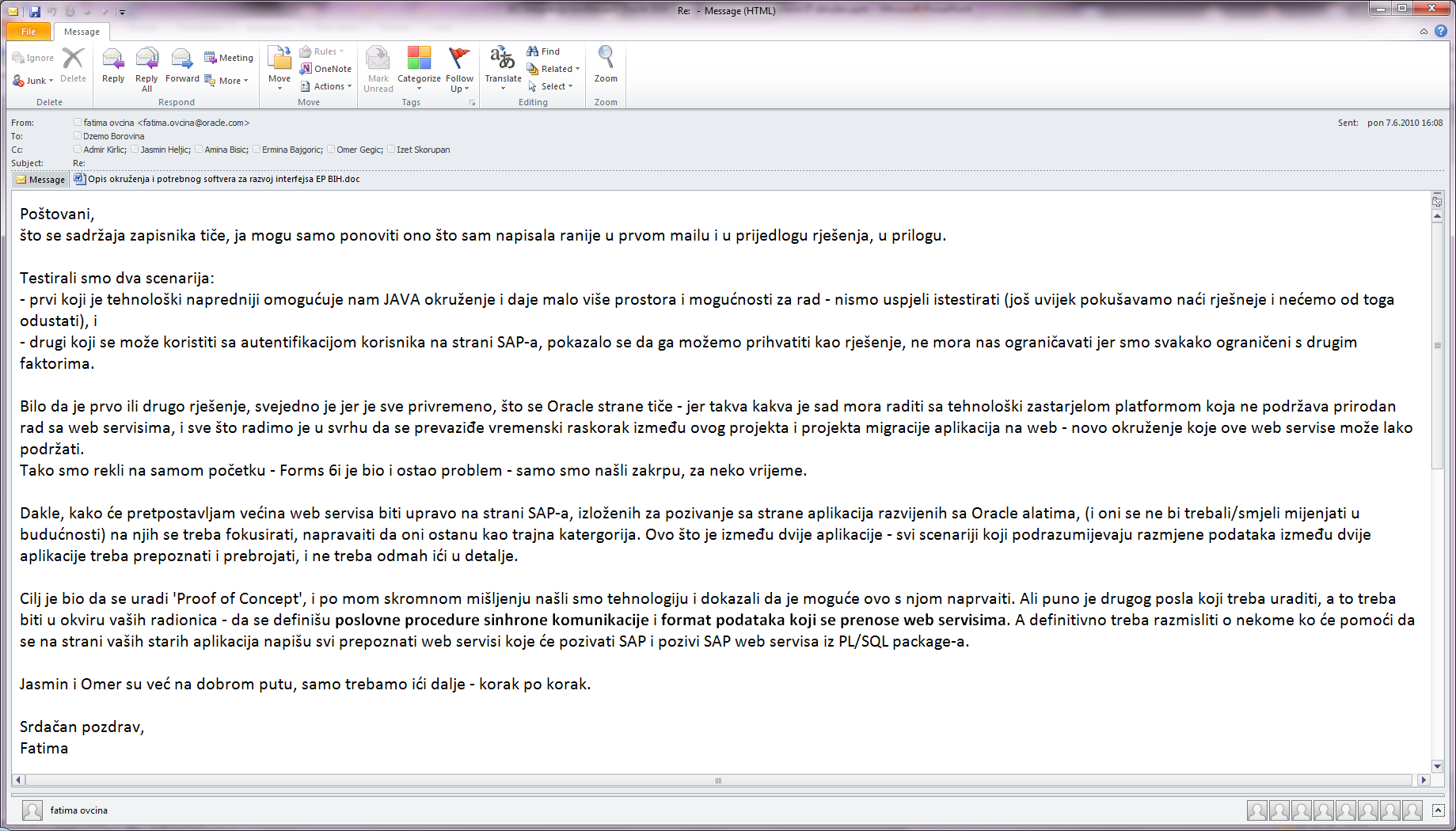 Poziv Web servisa iz Oracle Forms/Reports 6i bazirane aplikacije pomoću Oracle DB 10g R2 baze kao WS consumer okruženja

Priprema testnog okruženja
Priprema baze podataka i neophodnih paketa/utilityja:
UTL_DBWS – preporuka da se instalacija uradi u posebnu šemu
Oracle JAX-RPC – učitavanje WS klijenta (loadjava)
JPublisher Utility

Priprema aplikacionog servera i deployment testnog servisa
OC4J standalone instanca AS
Javacallout WS

Priprema klijentskog računara sa instaliranim Oracle Forms/Reports 6i
Jednostavna forma za poziv PL/SQL funkcije u bazi za poziv servisa
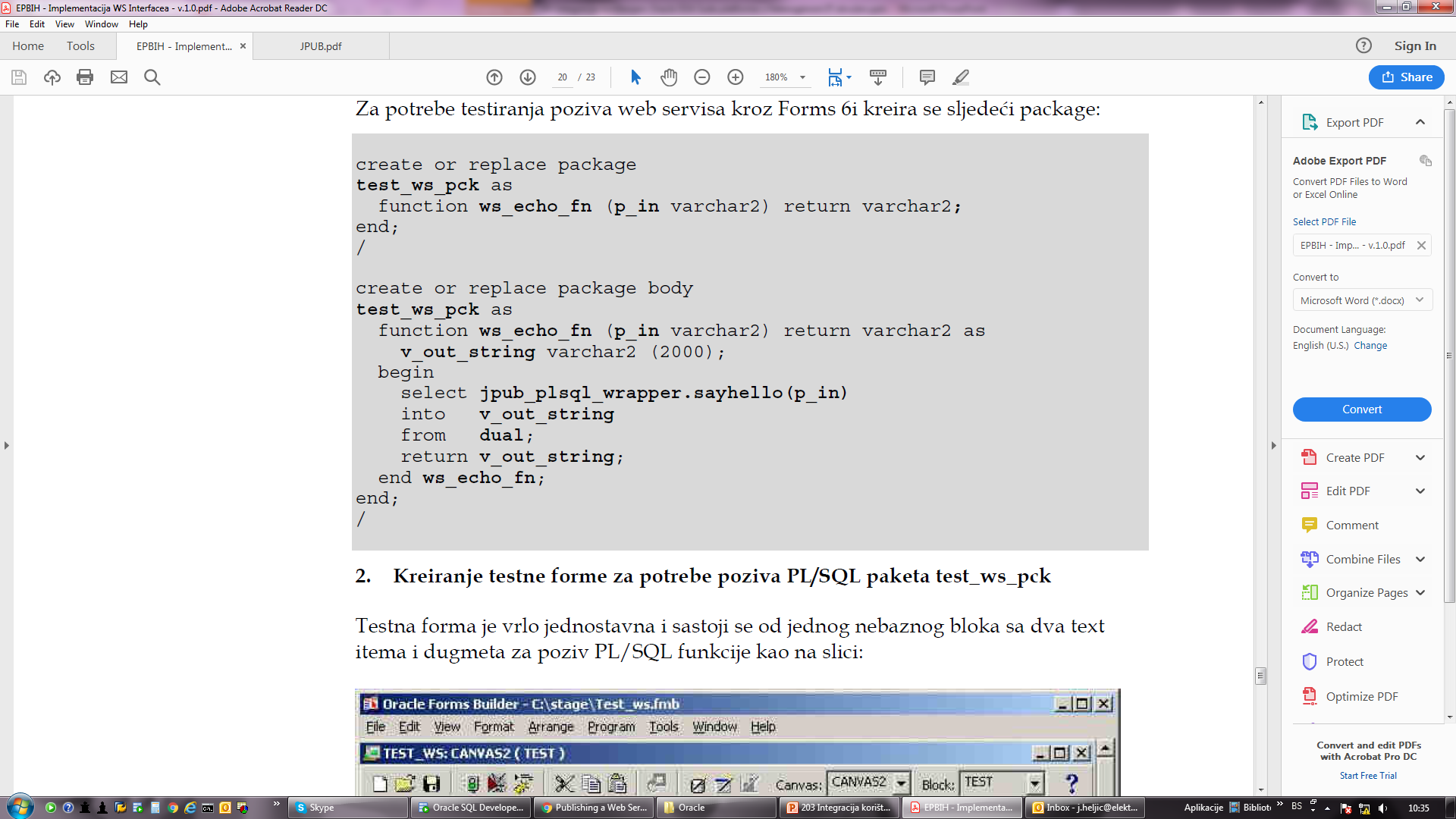 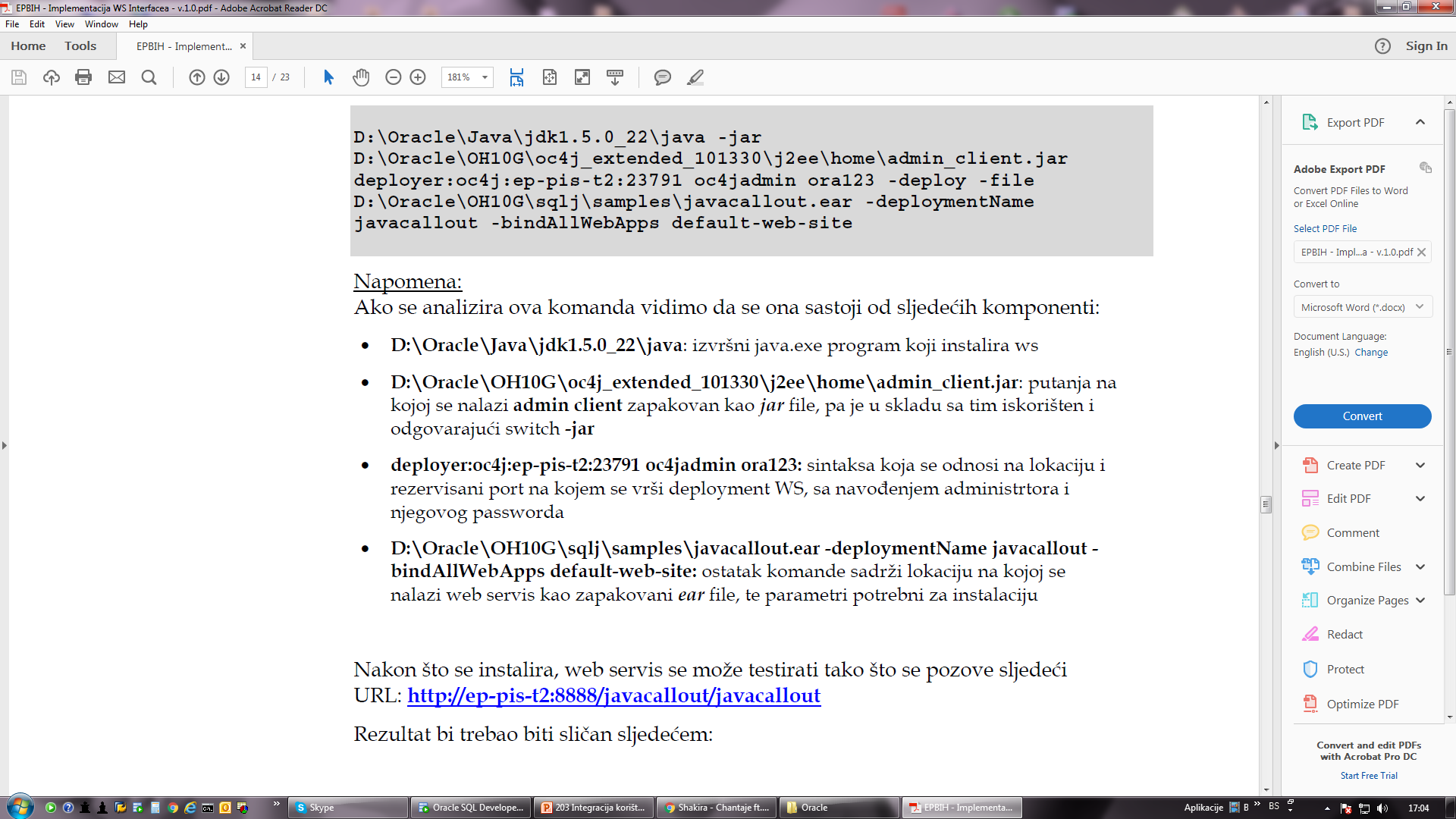 9
Proof of Concept
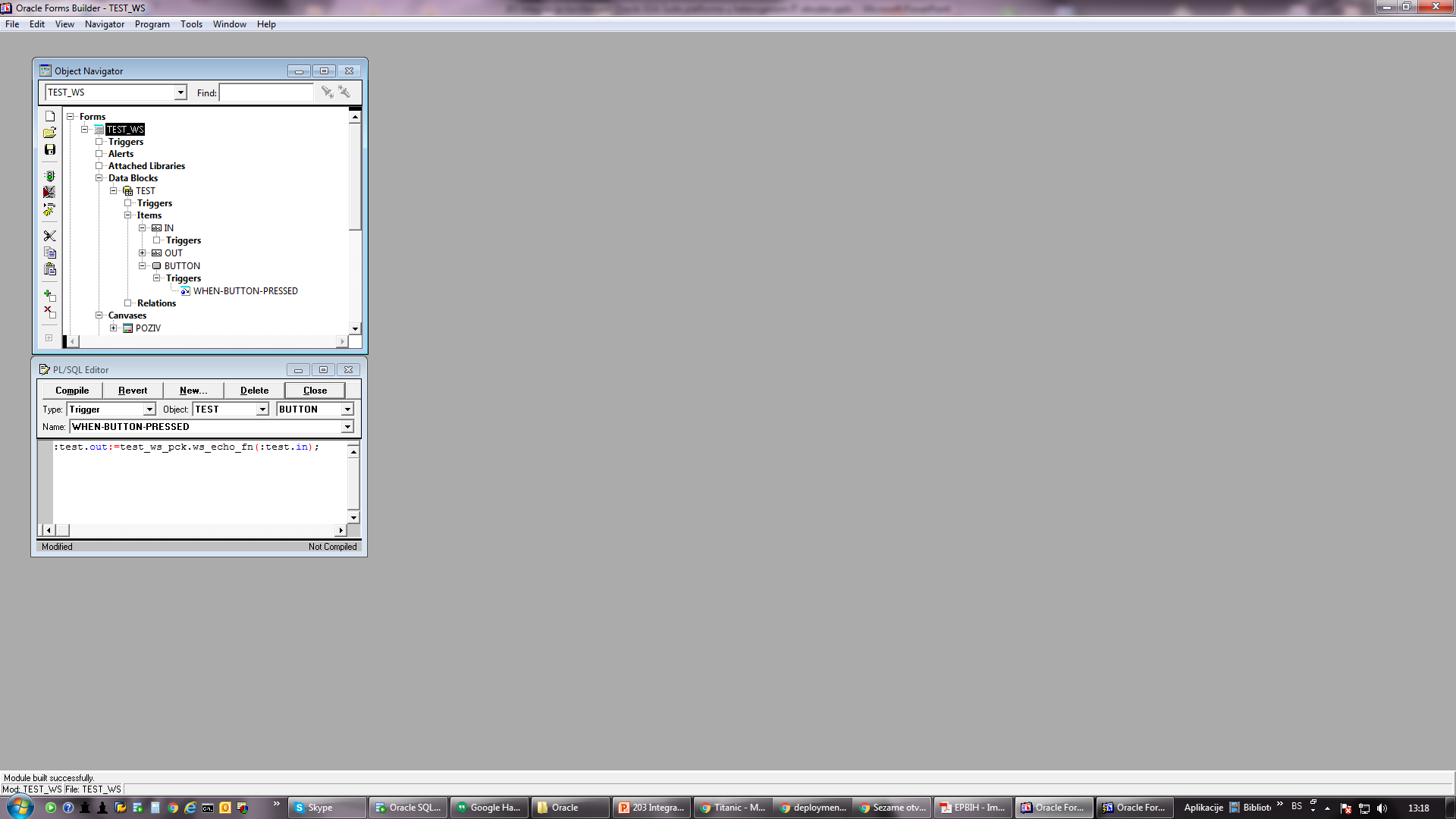 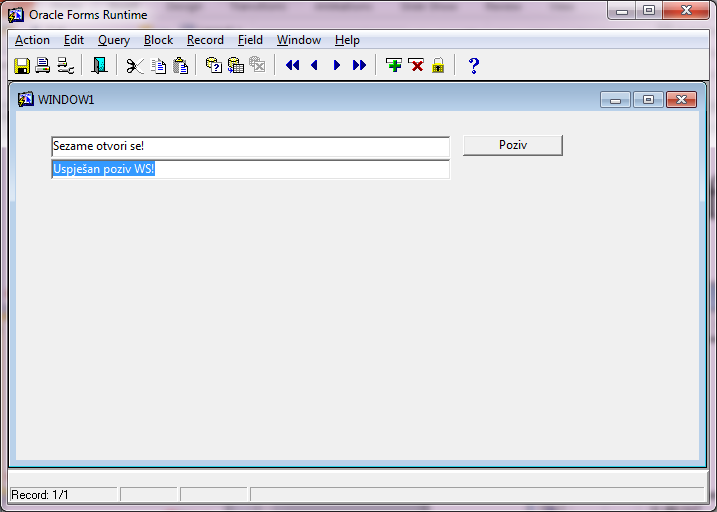 10
Proof of Concept
Reference i potrebni software za ovaj PoC
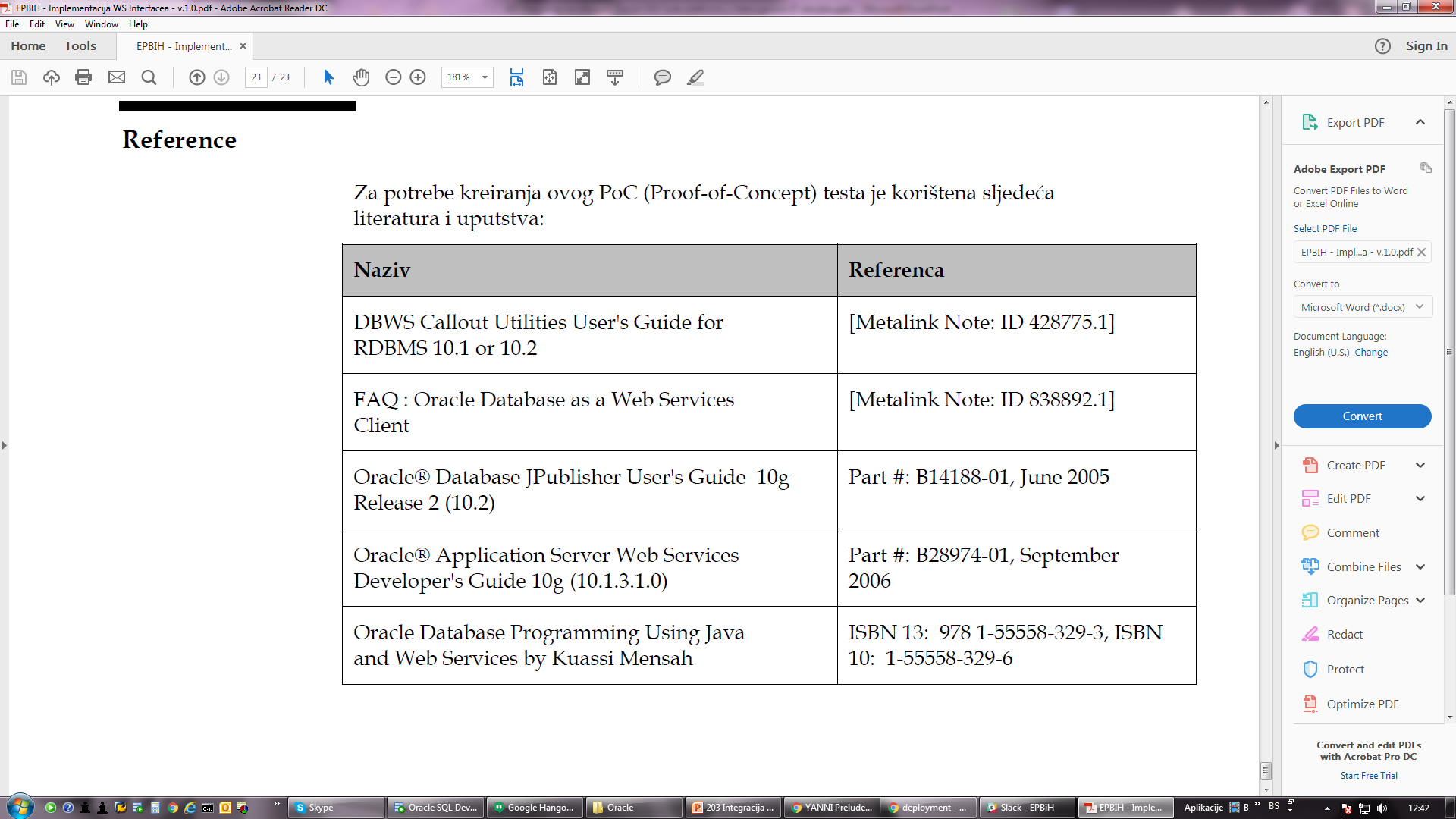 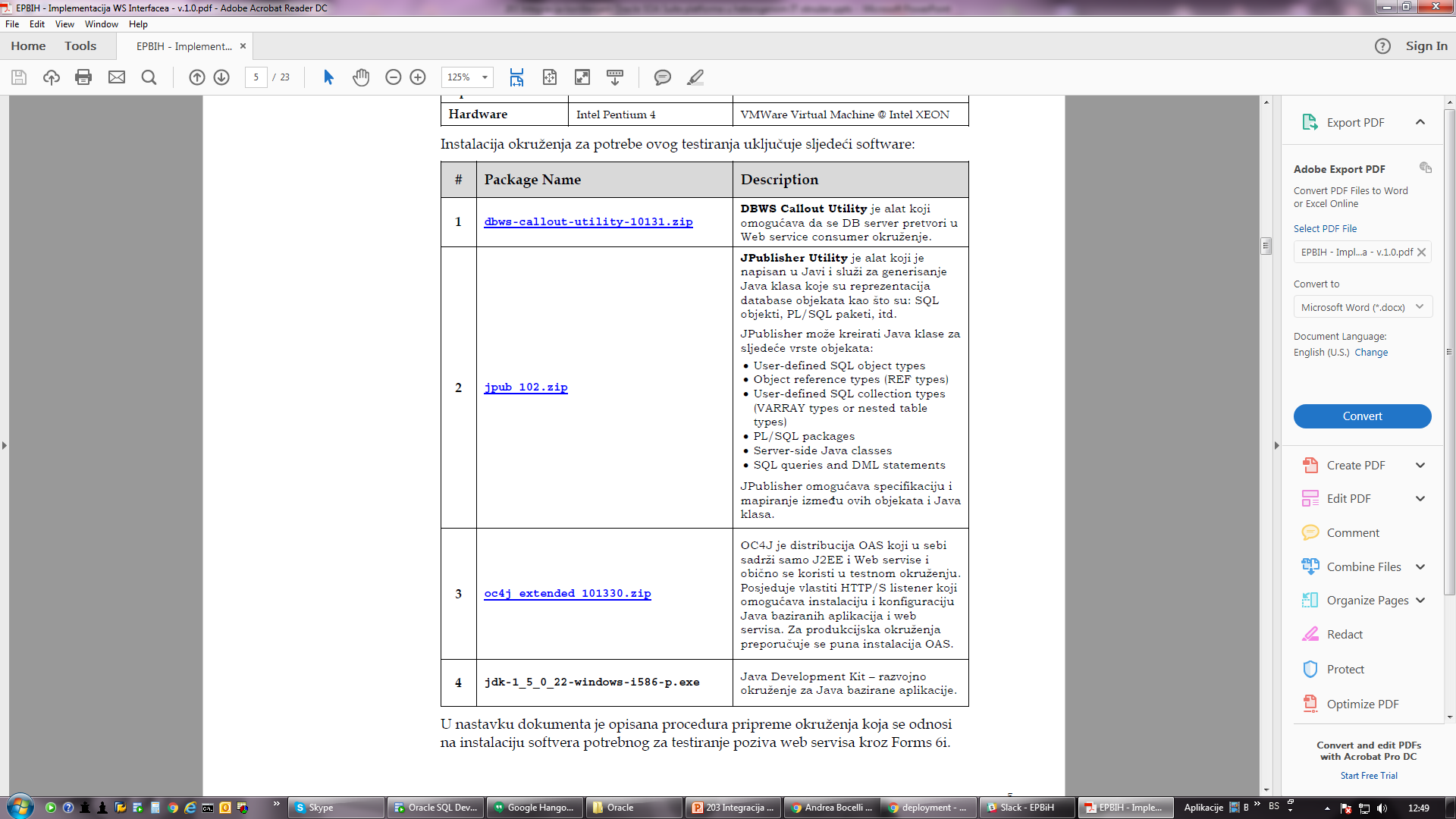 11
Konzumiranje servisa
UTL_DBWS, APEX_WEB_SERVICE, UTL_HTTP paketi koji daju infrastrukturu za konzumiranje Web servisa iz baze.

Pojam Web services callout se odnosi na funkcionalnost pozivanja servisa iz PL/SQL-a:

Korisnik poziva PL/SQL wrapper
PL/SQL wrapper poziva Java stored proceduru
Java stored procedura poziva klijent proxy
Klijent proxy koristi Web services klijent run time za poziv Web servisa

Java stored procedure wrapper je potreban srednji sloj za publikaciju instance metoda klijent proxy klase kao statičnih metoda, jer PL/SQL podržava samo statične metode.
12
Konzumiranje servisa
Generisanje Java i PL/SQL wrappera za Web servis klijenta i njegovo pozivanje SQL iskazom

     	1. Identifikacija Web servisa kojeg želimo pozvati

       	2. Poziv JPublishera sa odgovarajućim opcijama za generisanje klijent proxyja,
	    Java i PL/SQL wrappera i njihovo upunjavanje u bazu podataka 


	


	3. Poziv Web servisa iz baze podataka
%jpub –user=username –sysuser=sysuser_name/sysuser_password 
–proxywsdl=WSDL_URL –endpoint=Web_services_endpoint
SQL> select jpub_plsql_wrapper.sayhello('hello') from dual
13
Konzumiranje servisa
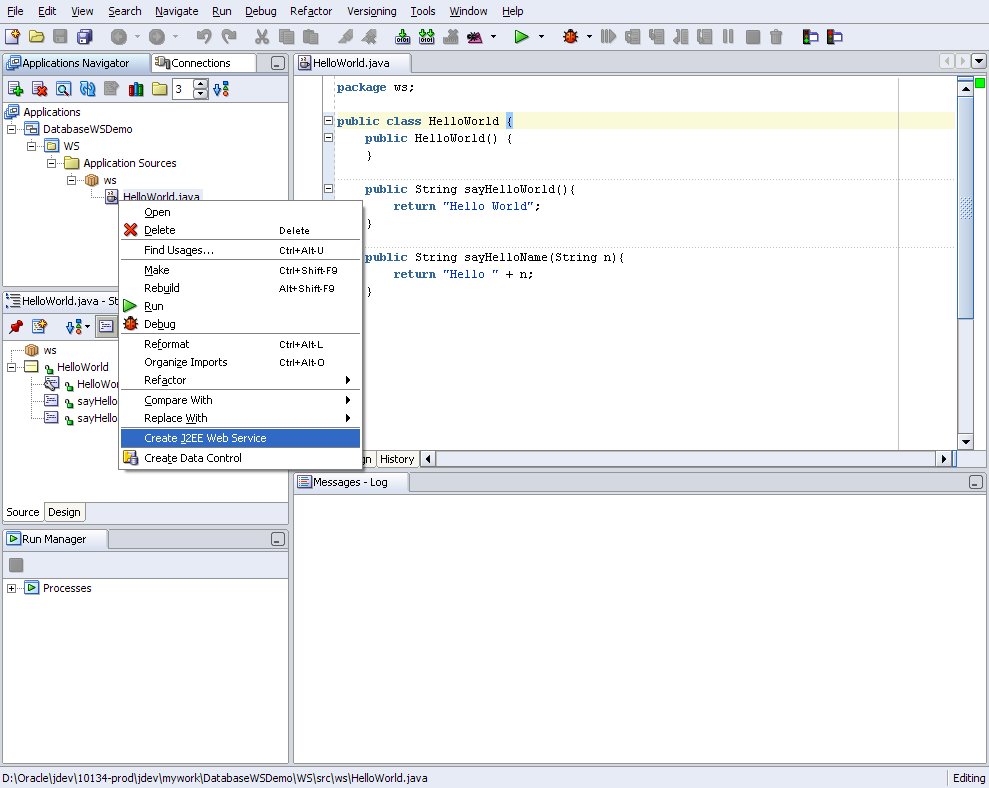 Alternativni pristup bez upotrebe JPublishera

Pisanje PL/SQL koda korištenjem funkcionalnosti koje nude paketi za konzumiranje servisa
Time-consuming i error-prone

Primjer Java HelloWorld klase izložene kao Web servis
package ws;public class HelloWorld {public HelloWorld() {}public String sayHelloWorld(){return "Hello World";}}
14
Konzumiranje servisa
Primjer PL/SQL koda za poziv Web servisa
CREATE OR REPLACE PACKAGE HelloWorld ASFUNCTION SayHelloWorld RETURN VARCHAR2;END HelloWorld;
CREATE OR REPLACE PACKAGE BODY HelloWorld ASFUNCTION SayHelloWorld RETURN VARCHAR2 ISservice_ 	  sys.utl_dbws.SERVICE;
call_ 		  sys.utl_dbws.CALL;service_qname 	  sys.utl_dbws.QNAME;port_qname 	  sys.utl_dbws.QNAME;xoperation_qname 	  sys.utl_dbws.QNAME;xstring_type_qname sys.utl_dbws.QNAME;response 	  sys.XMLTYPE;request 		  sys.XMLTYPE;
15
Konzumiranje servisa
BEGIN
service_qname := sys.utl_dbws.to_qname(null,'SayHelloWorld');
service_      := sys.utl_dbws.create_service(service_qname);call_         := sys.utl_dbws.create_call(service_);
sys.utl_dbws.set_target_endpoint_address
(call_, 'http://localhost:8888/helloworld');sys.utl_dbws.set_property(call_			, 'SOAPACTION_USE'			, 'TRUE'			);sys.utl_dbws.set_property(call_			, 'SOAPACTION_URI'			, 'http://ws//sayHelloWorld'			);sys.utl_dbws.set_property(call_			, 'OPERATION_STYLE'			, 'document'			);
16
Konzumiranje servisa
request := sys.XMLTYPE('<sayHelloWorldElement xmlns="http://ws/types/" />');response :=sys.utl_dbws.invoke(call_, request);return response.extract('//child::text()', 'xmlns="http://localhost:8888/endpoint"').getstringval();END SayHelloWorld;

END HelloWorld;
SQL> select helloworld.sayhelloworld from dual from dual
17
Modeli integracije
Integracija sa SAP-om podrazumijeva pozive servisa koji vraćaju kompleksnu strukturu odgovora.

Model 1: PL/SQL bazirana integracija (DB – SAP)
Odgovor se mora „ručno“ dekodirati i prikazati u razumljivom formatu
RPCs cannot use variables with schema-level object types in this release.
 
Model 2: BPEL bazirana integracija (DB – BPEL – SAP)

Uporedna procjena vremena za razvoj konkretnog interfejsa između Oracle Forms/Reports 6i bazirane aplikacije i SAP-a
Interfejs za kreiranje prodajnog naloga u SAP-u iniciranjem postupka u Oracle Forms/Reports 6i baziranoj aplikaciji
18
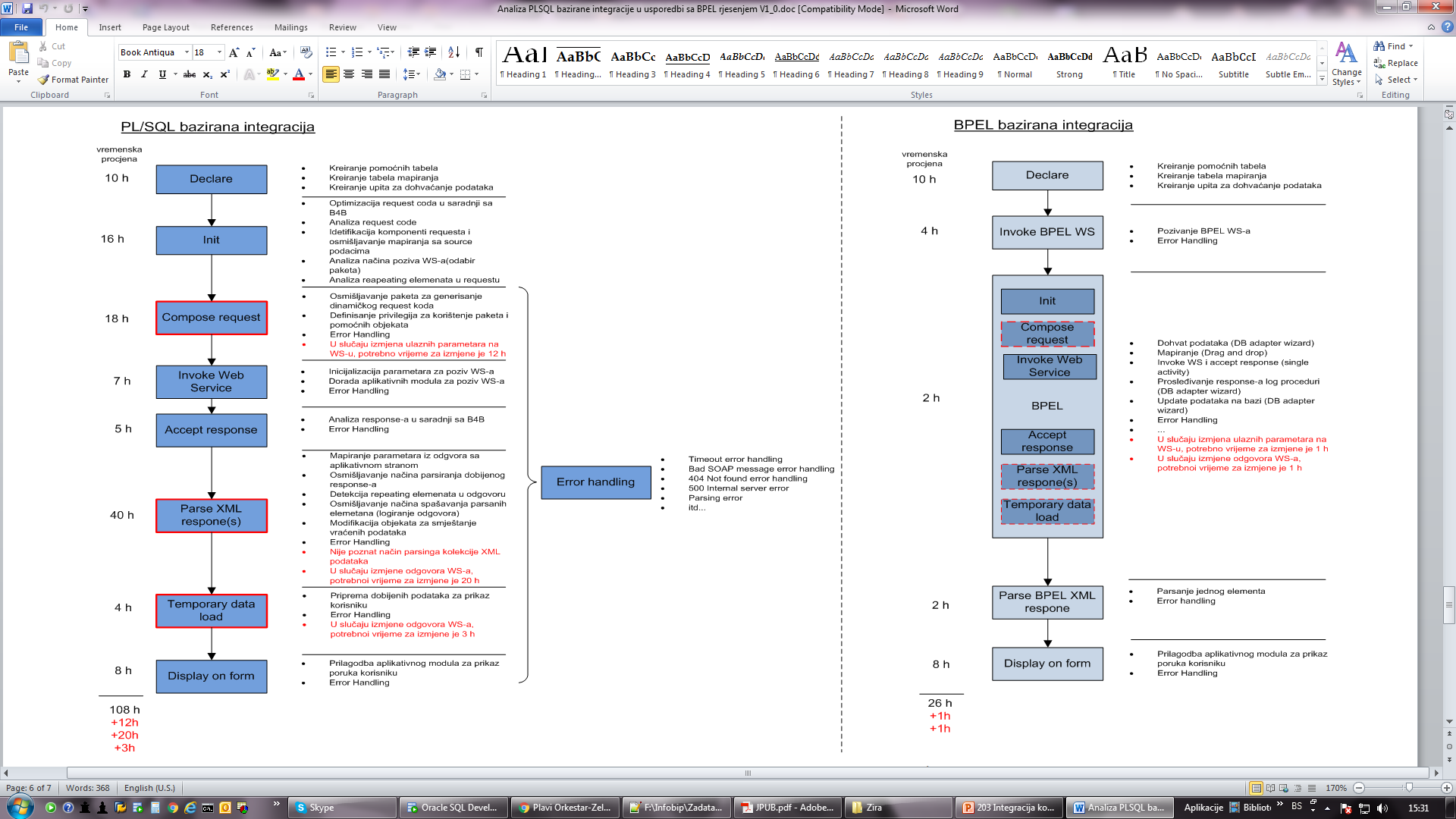 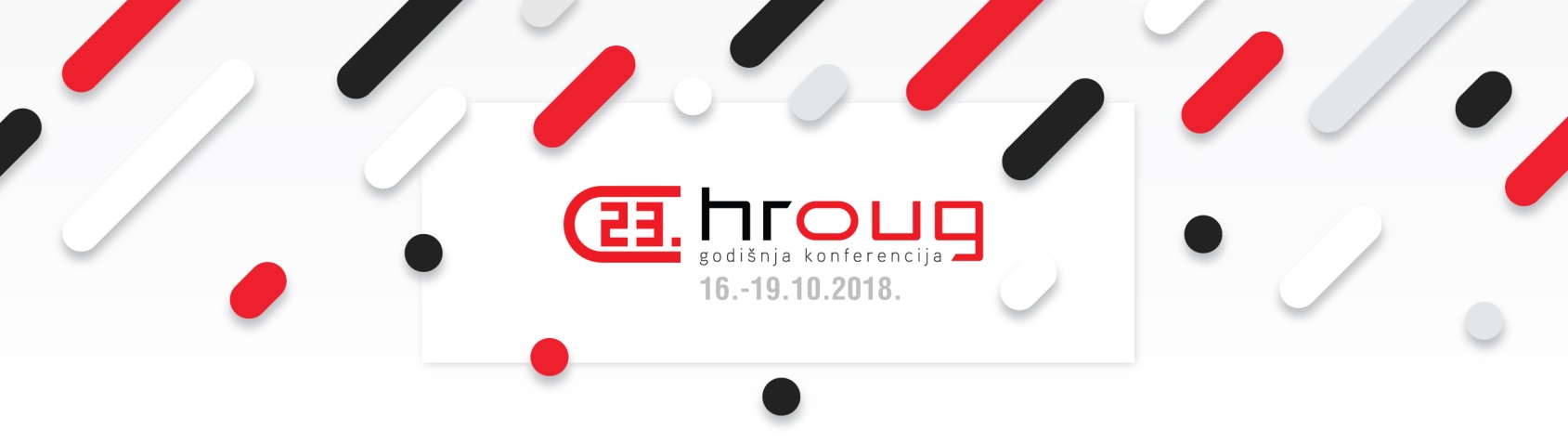 19
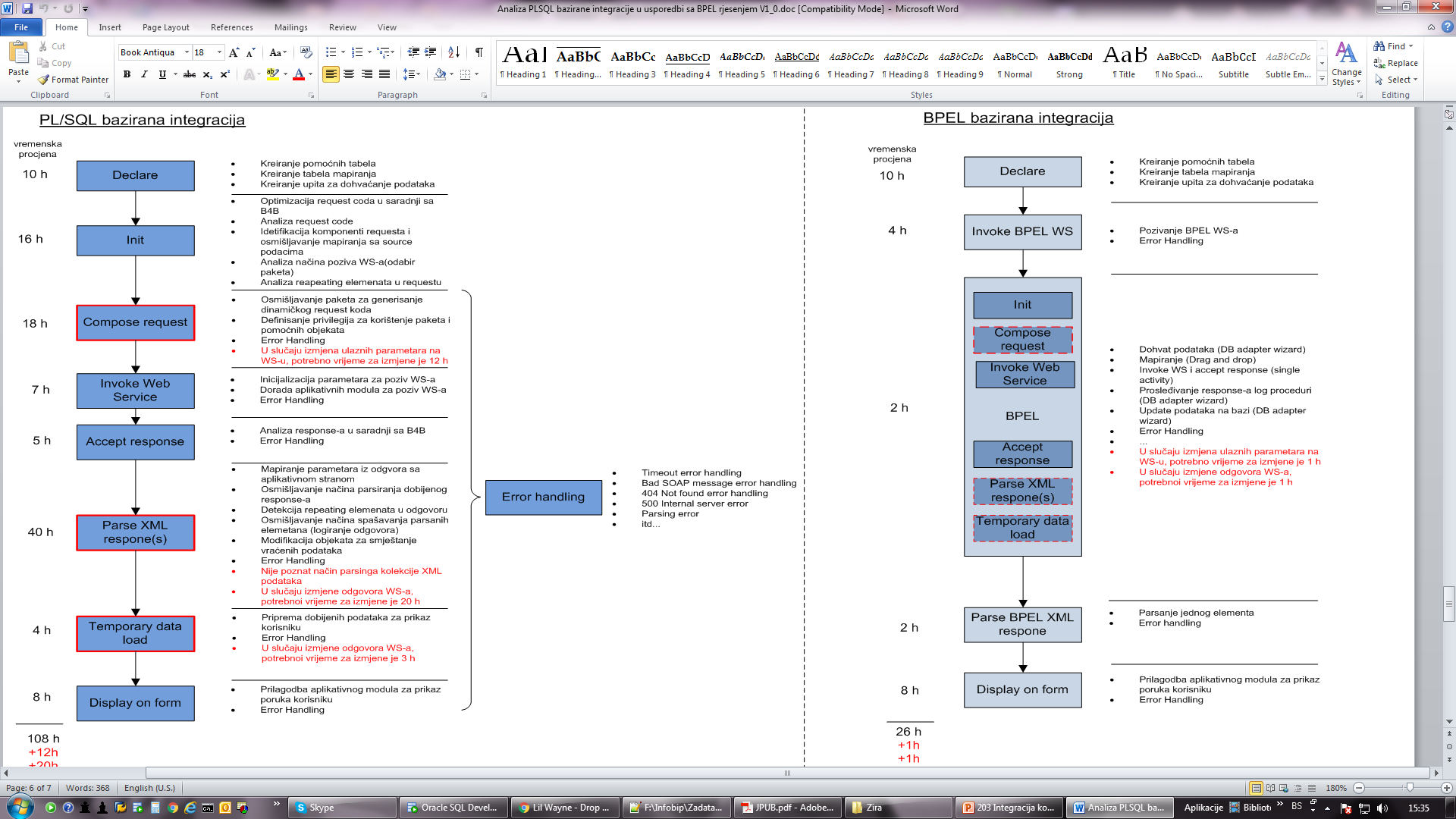 20
Procesni tok za kreiranje kupca
1. Kupac podnosi zahtjev za uslugu.

Ako je u pitanju novi kupac kreiranje se vrši u Centralnoj bazi kupaca putem Oracle aplikacije za postupak priključenja kupaca:

Šalje se zahtjev za kreiranje kupca na Centralnoj bazi gdje se generiše jedinstveni identifikator kupca (EPID broj).

EPID broj se koristi kao dio poruke koja se šalje SAP-u gdje se vrši kreairanje SAP kupca i generiše se SAP šifra.

SAP šifra se prosljeđuje Centralnoj bazi gdje se vrši povezivanje sa EPID-om

3.  Na aplikaciji se ispisuje informacija o transakciji.
Procesni tok za kreiranje kupca
Dijagramski prikaz procesnog toka
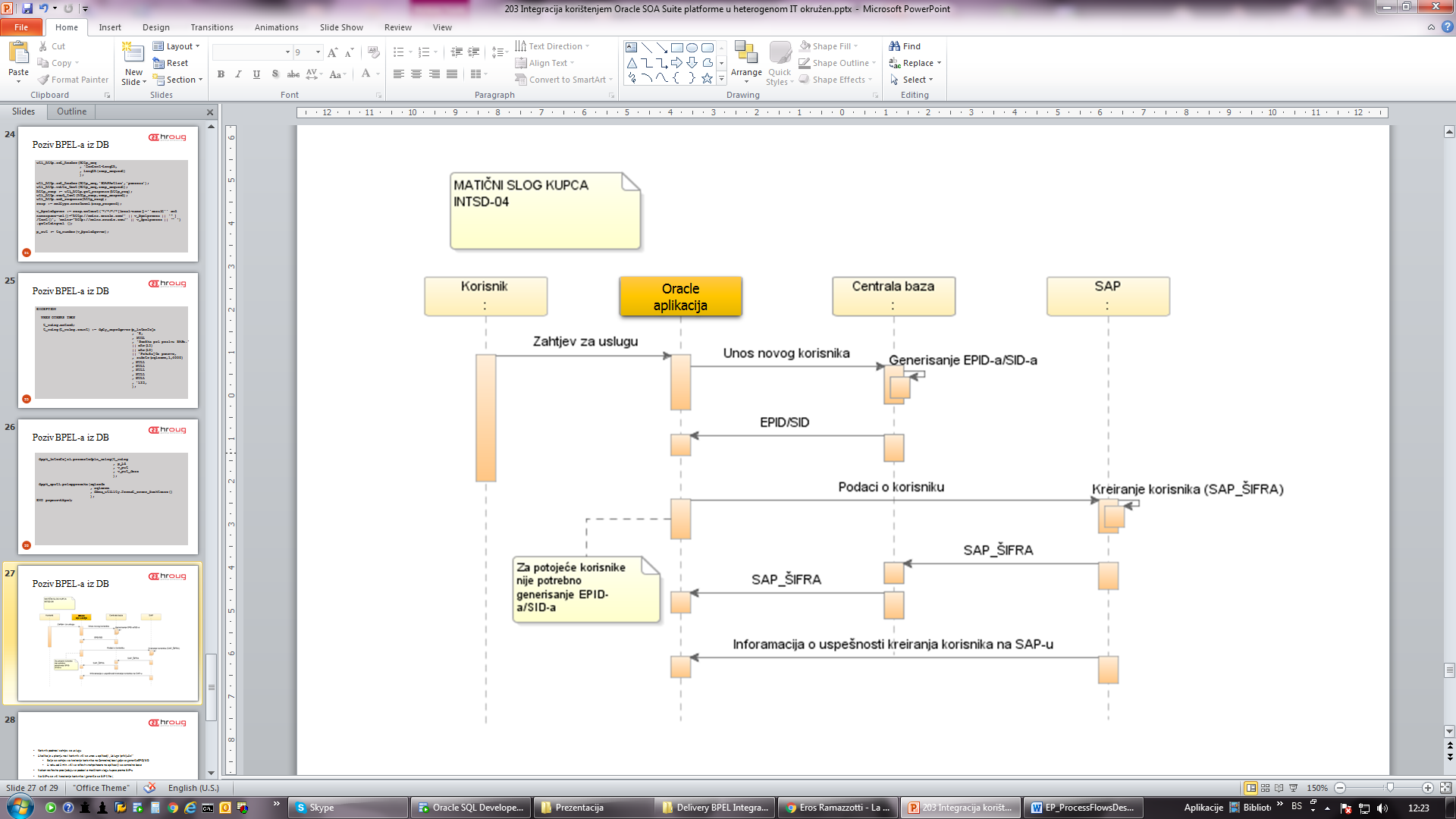 22
Procesni tok za kreiranje kupca
Kartica interfejsa za kreiranje matičnog sloga kupca
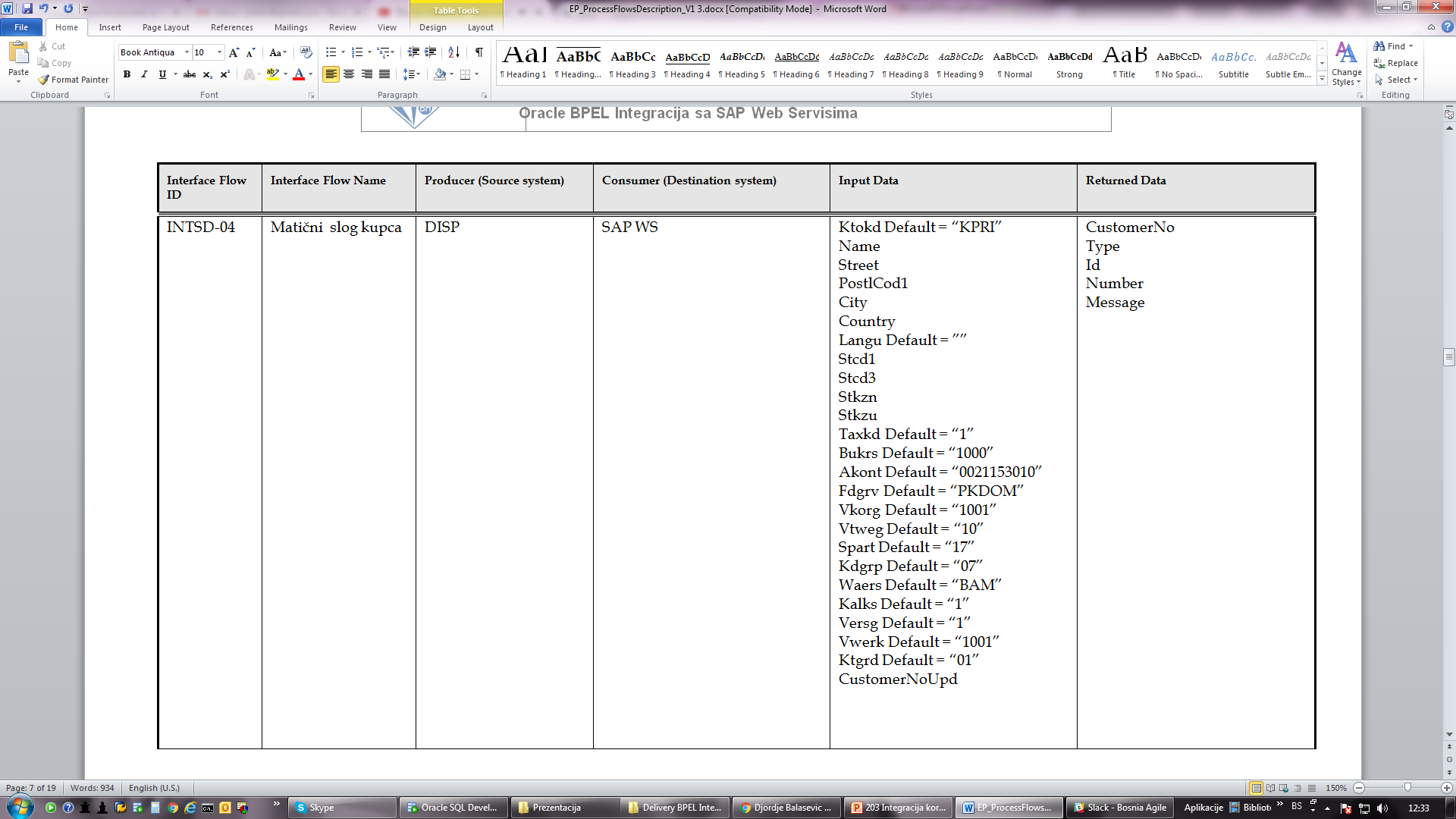 23
Model interfejsa
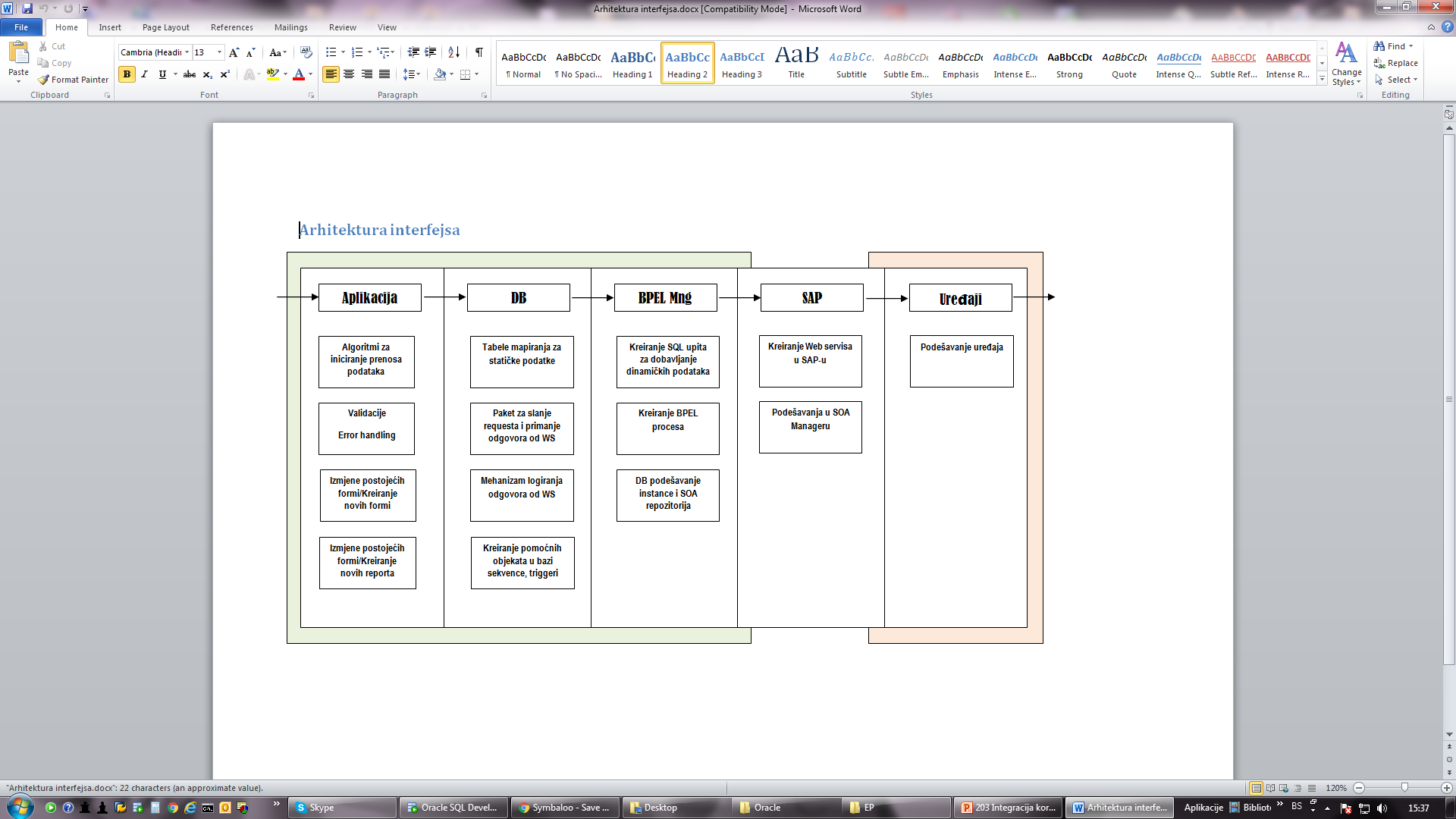 24
Aplikativni sloj
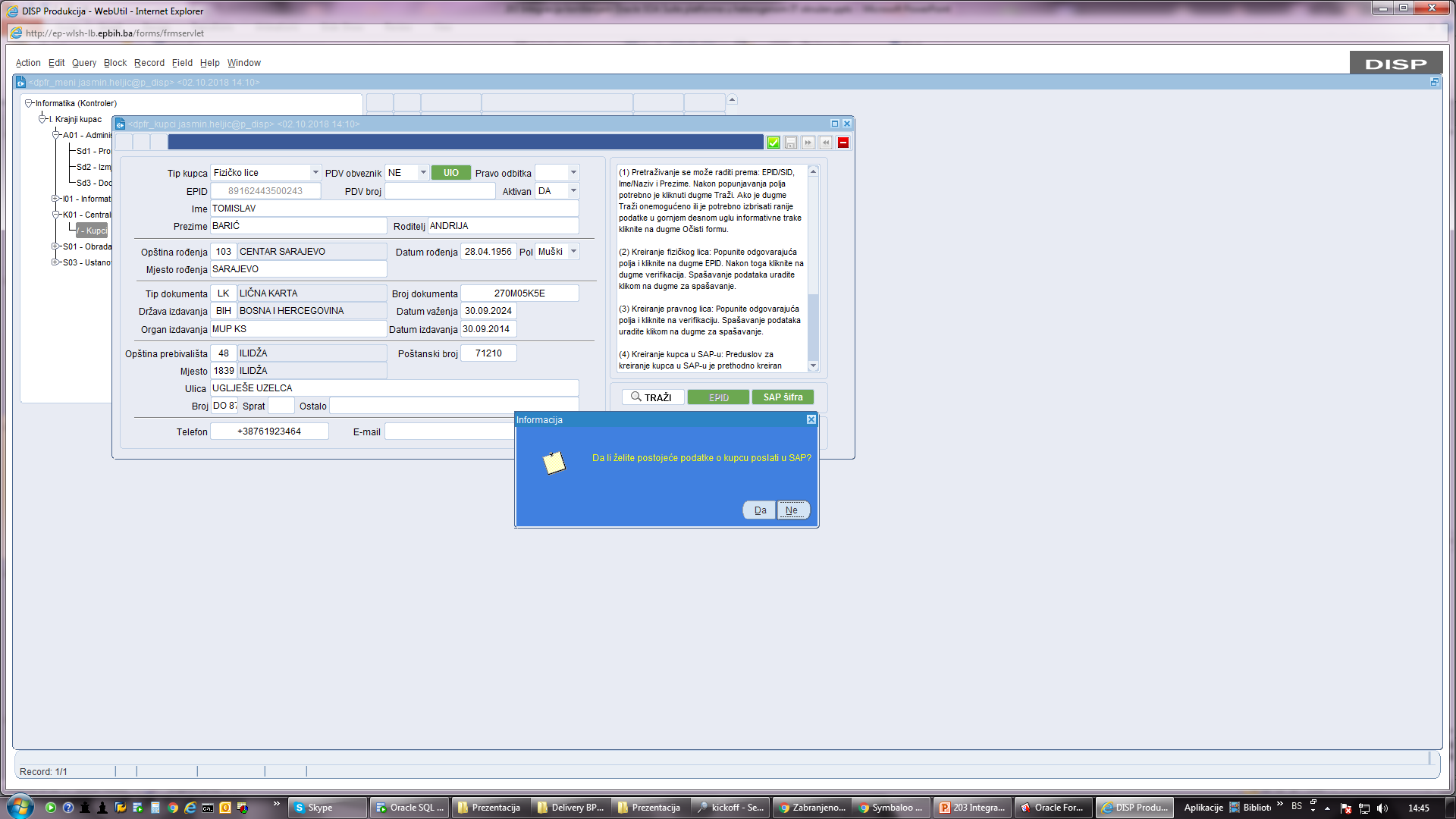 25
Aplikativni sloj
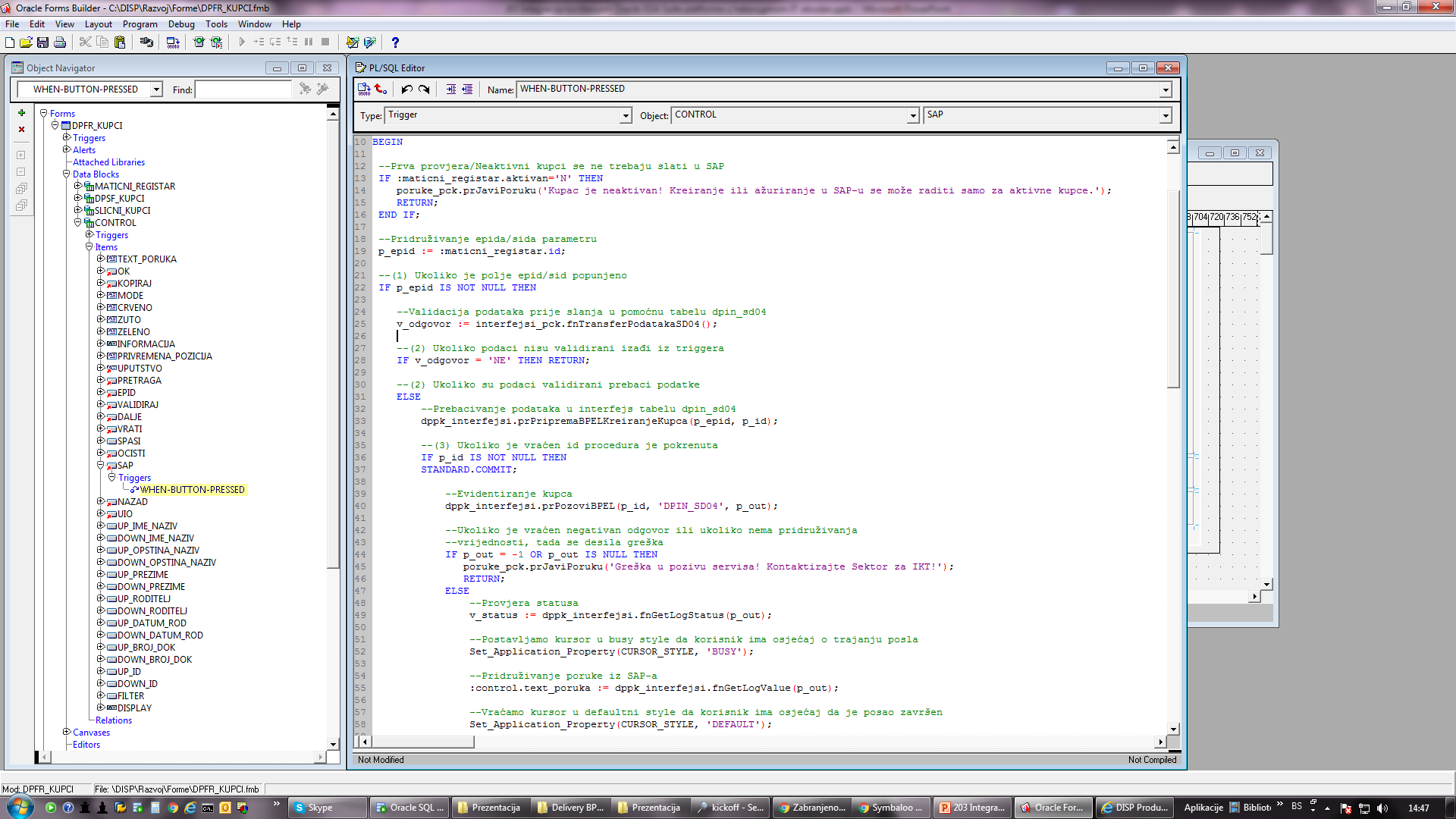 Poziv BPEL-a iz baze podataka
Primjer procedure za poziv Web servisa
PROCEDURE prpozovibpel (
    p_id          IN NUMBER,
    p_interfejs   IN VARCHAR2,
    p_out         OUT NUMBER
) AS

    soap_request    VARCHAR2(30000);
    soap_respond    VARCHAR2(30000);
    http_req        utl_http.req;
    http_resp       utl_http.resp;
    resp            XMLTYPE;
    
    ws_end_point    VARCHAR2(4000);
    t_wslog         dpty_sapodgovor_coll := dpty_sapodgovor_coll();
    
    v_out           VARCHAR2(4000);
    v_out_desc      VARCHAR2(4000);
    v_bpelproces    VARCHAR2(4000);
    v_bpelodgovor   VARCHAR2(4000);
    v_value         VARCHAR2(4000);
    i               INTEGER;
27
Poziv BPEL-a iz baze podataka
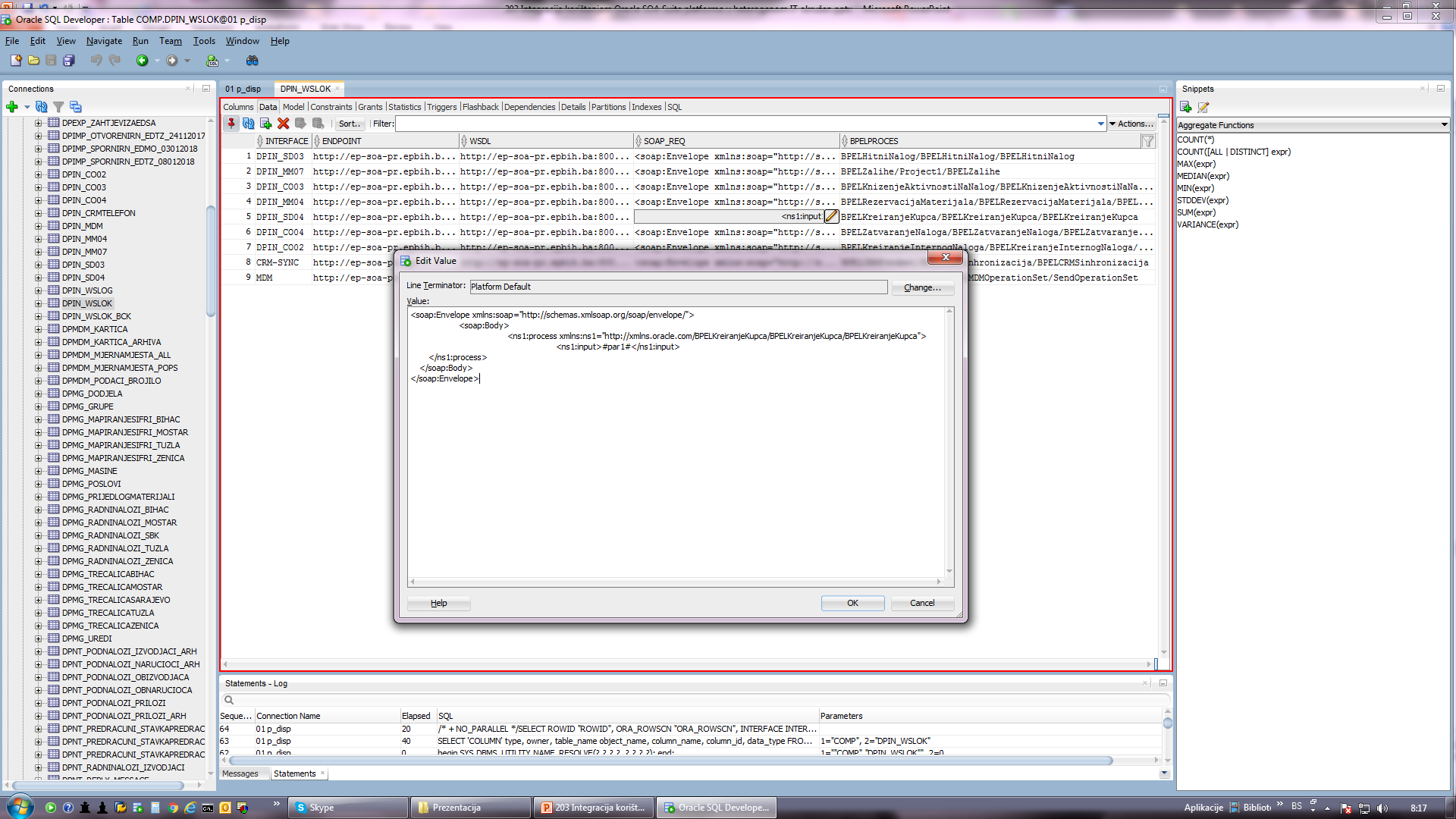 BEGIN
    SELECT
        endpoint,
        soap_req,
        bpelproces
    INTO
        ws_end_point,soap_request,v_bpelproces
    FROM
        dpin_wslok
    WHERE
        interface = p_interfejs;

    utl_http.set_detailed_excp_support(true);
    utl_http.set_cookie_support(true);
    utl_http.set_proxy(NULL);

soap_request := replace(soap_request,'#par1#',p_id);
http_req := utl_http.begin_request(ws_end_point,'POST','HTTP/1.1');
utl_http.set_header(http_req,'Content-Type','text/xml;charset=utf-8');
28
Poziv BPEL-a iz baze podataka
utl_http.set_header(http_req
                    , 'Content-Length‚
                    , length(soap_request)
    	   );

utl_http.set_header(http_req,'SOAPAction','process');
utl_http.write_text(http_req,soap_request);

http_resp := utl_http.get_response(http_req);
utl_http.read_text(http_resp,soap_respond);
utl_http.end_response(http_resp);

resp := xmltype.createxml(soap_respond);

v_bpelodgovor := resp.extract('*/*/*/*[local-name()=''result'' and namespace-uri()="http://xmlns.oracle.com/' || v_bpelproces || '" ] /text()', 'xmlns="http://xmlns.oracle.com/' || v_bpelproces || '" ')
.getstringval ();

p_out := to_number(v_bpelodgovor);
29
Poziv BPEL-a iz baze podataka
EXCEPTION
    
  WHEN OTHERS THEN
    
   t_wslog.extend;
   t_wslog(t_wslog.count) := dpty_sapodgovor(p_interfejs
					  , 'E‚
                                             , NULL
                                             , 'Greška pri pozivu SAPa.'
                   || chr(13)
                   || chr(10)
                   || 'Pokušajte ponovo‚
		  , substr(sqlerrm,1,4000)
                   , NULL
                   , NULL
                   , NULL
                   , NULL
                   , NULL
                   , '123‚
                   );
30
Poziv BPEL-a iz baze podataka
dppk_interfejsi.prcreatedpin_wslog(t_wslog                                      
                                    , p_id
                                    , v_out
                                    , v_out_desc
                                    );

 dppk_opsti.prloggresaka(sqlcode
                         , sqlerrm
                         , dbms_utility.format_error_backtrace()
		        );
END prpozovibpel;
31
Evolucija arhitekture
Data
Mainframe
Dumb 
terminal
1960-1970e
Business Logic
Presentation
P: Jednostavnost
C: Skalabilnost
Data
Mainframe
Presentation
1980e
PC
Client/Server
Business Logic
Business Logic
P: Skalabilnost
C: Održavanje
Kasne 1990e 
Rane 2000e
Baza
podataka
App
server
PC browser
3-tier
P: Skalabilnost
     Održavanje
P: Višestrukost
     Skalabilnost
     Održavanje
ERP
C: Kompleksnost
Kasne 2000e
SOA
WS
WS
WS
C: Kompleksan SM
     Zahtijeva visoku 
     dostupnost
32
Servisno-orijentisana arhitektura
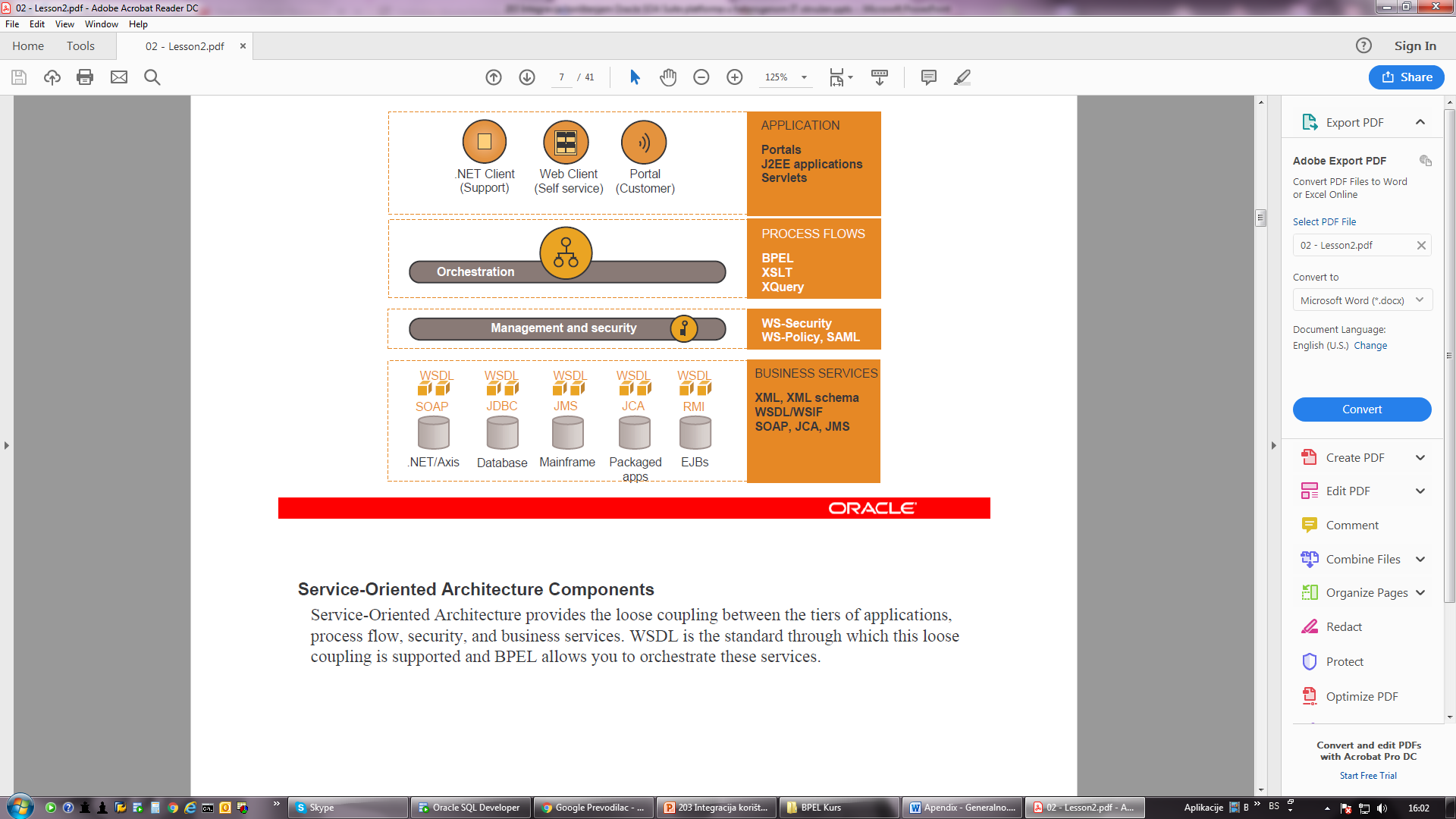 World Wide Web Consortium (W3C): „skup komponeti koje mogu biti pozvane i čiji opisi interfejsa mogu biti publikovani i otkriveni“.

Arhitekturalni stil kojim se želi postići labavo sparivanje (loose coupling) interaktivnih softverskih agenata.

Servis je jedinica posla koju obavlja service provider s ciljem postizanja željenog rezultata za service consumera.
33
Servisno-orijentisana arhitektura
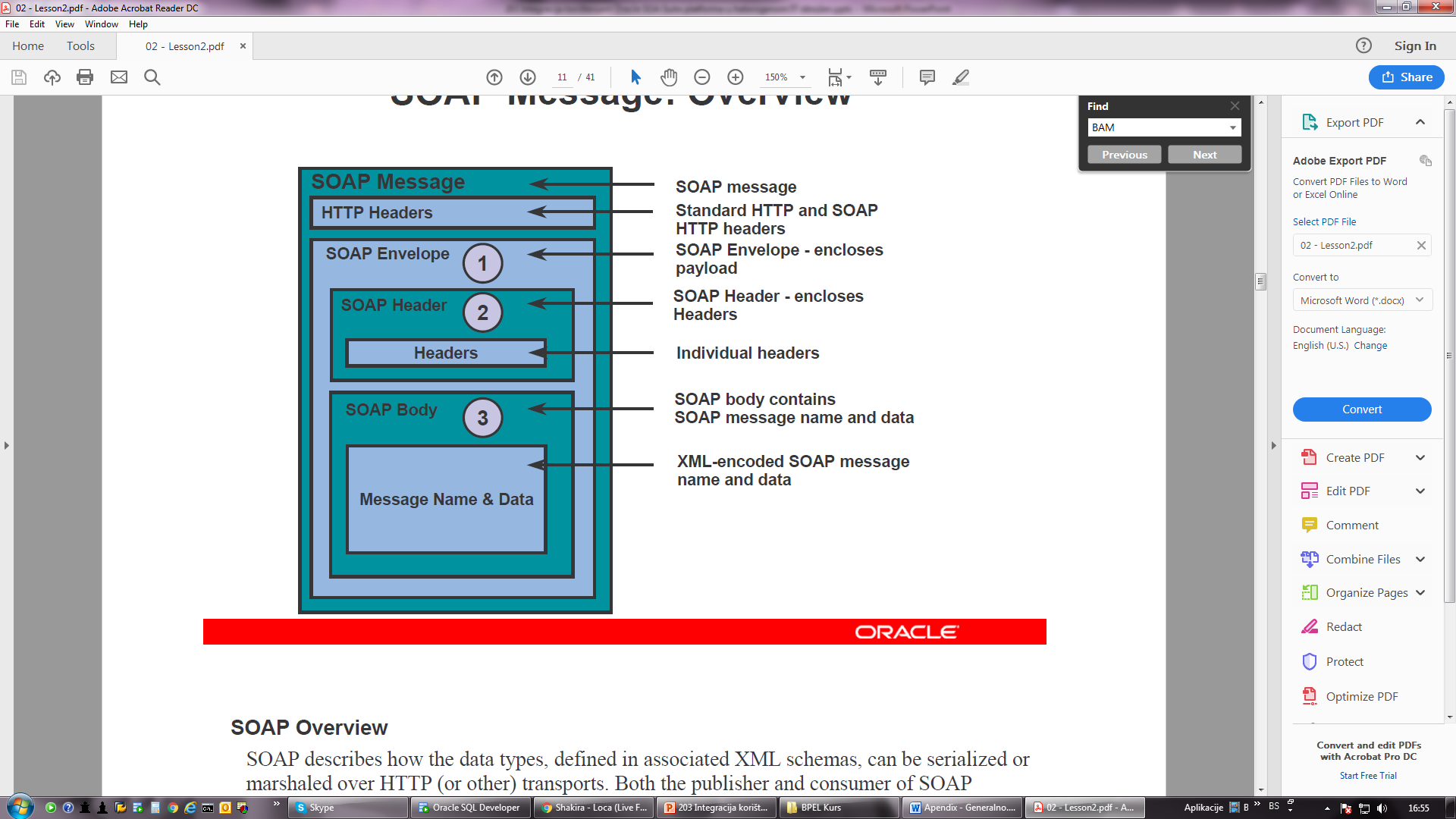 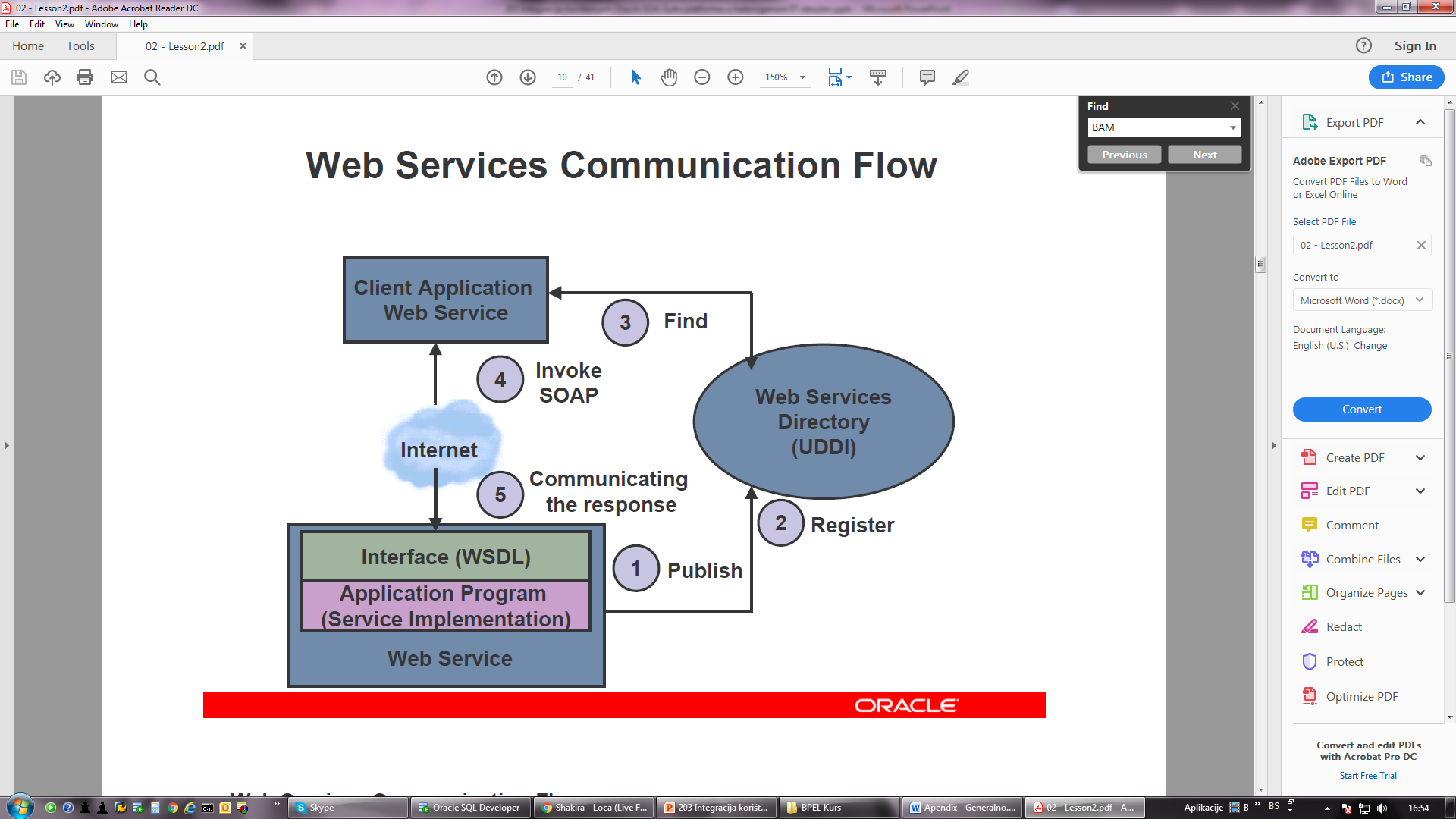 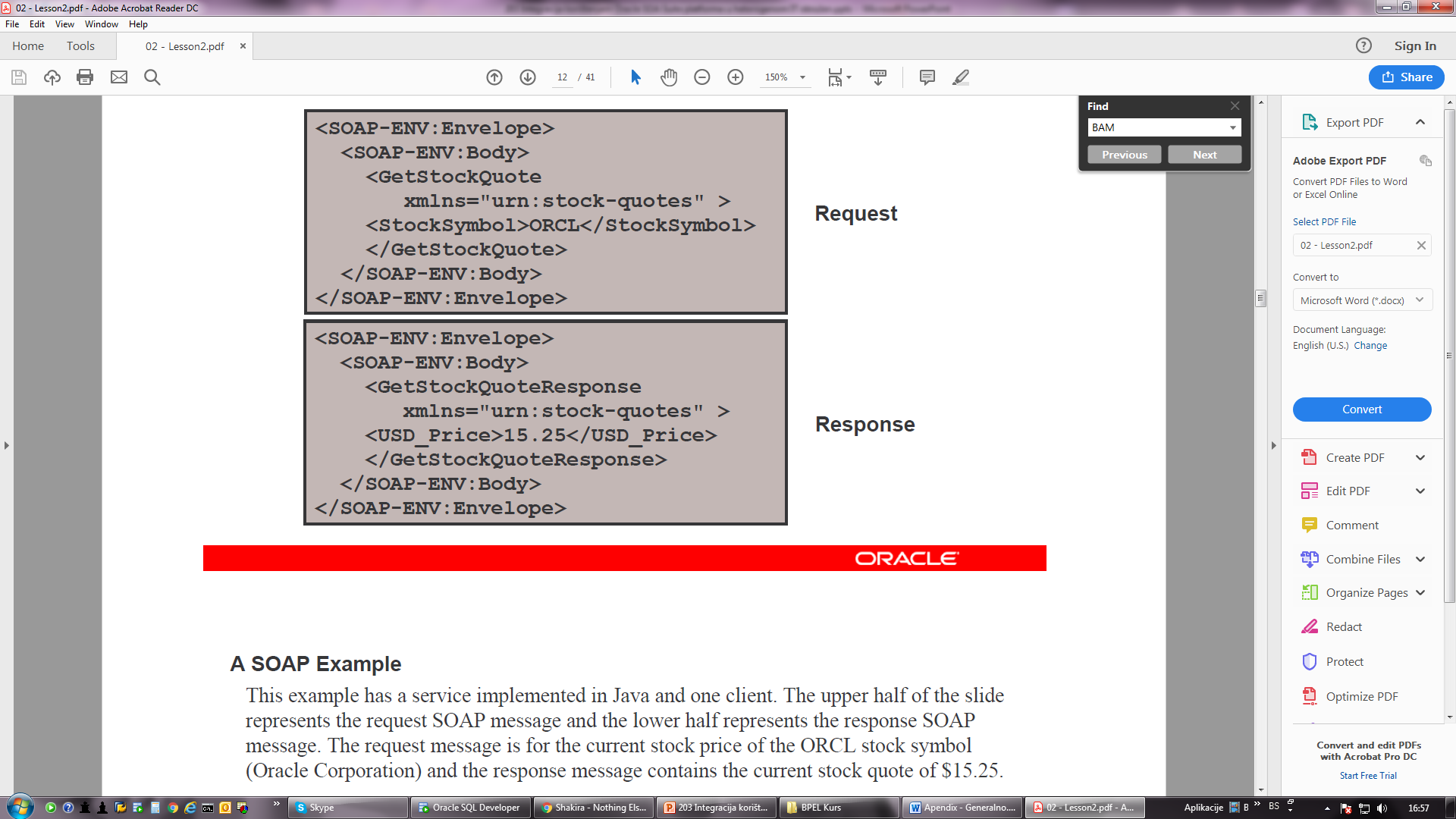 Web servisi su samo-opisujuće poslovne funkcije.

Dostupne su putem bilo kojeg Web-konektovanog uređaja posredstvom:

Skupa messaging protokola
Standarda programiranja
Mrežne registracije

Internet standardi za Web servise:

WSDL – koristi se za opis Web servisa
SOAP – protokol za pozivanje Web servisa
File formati:

XML: eXtensible Markup Language
XSD: XML Schema Definition
XSL: Extensible Style Language
XSLT: Extensible Style Language Transformation
XPath: XML Path
34
Business Process Execution Language
BPEL je markup jezik za sastavljanje više diskretnih servisa u end-to-end poslovni proces:

Workflow jezik
Process Flow jezik

BPEL je XML specifikacija za orkestraciju, dizajniranje procesnog toka i integraciju heterogenih servisa:

Web servisa
Java servisa
DB stored procedura
Vendor specifičnih aplikacija (Oracle, SAP, PeopleSoft)
35
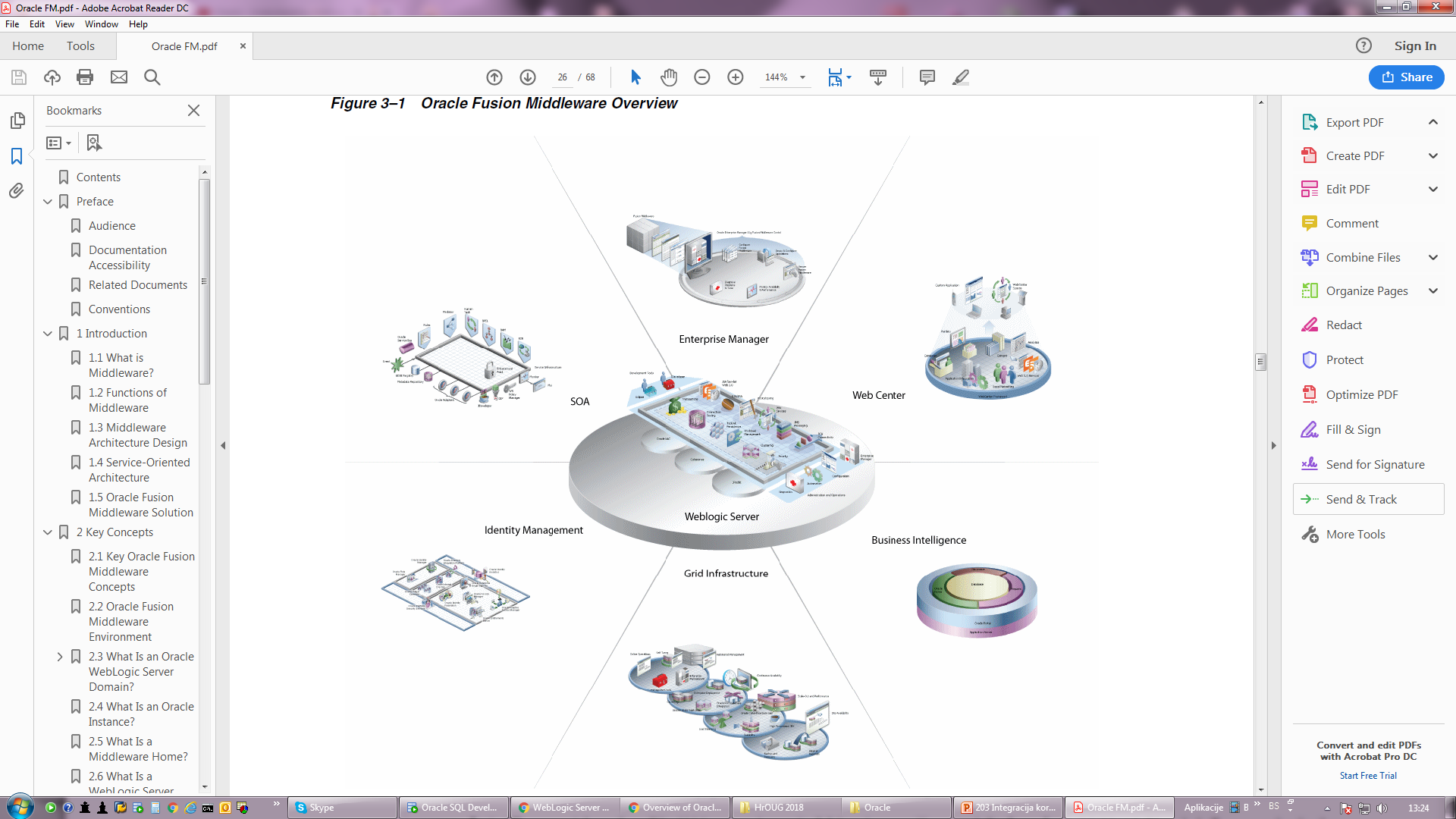 Infrastruktura
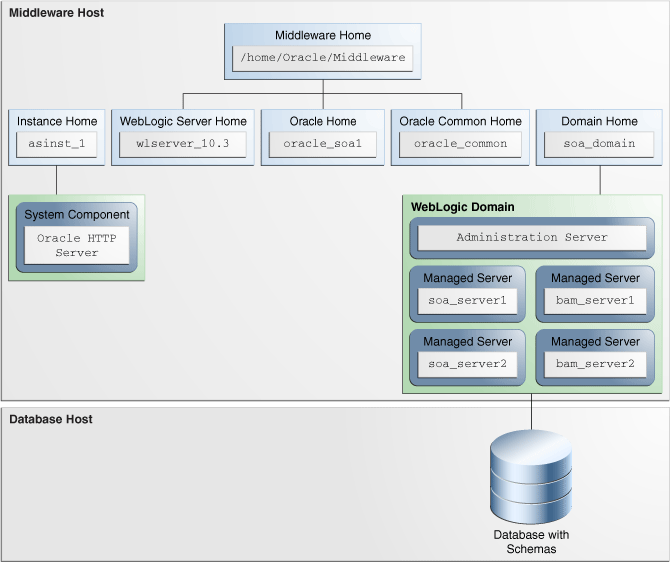 Oracle Fusion Middleware je enterprise platforma sastavljena od standards-based softverskih proizvoda, od alata do servisa za podršku razvoju, deploymentu i menadžmentu aplikacija:

Java komponete (Oracle SOA Suite, Oracle WebCenter)
Komponente sistema (Oracle HTTP Server, Oracle Forms, Oracle Rerports)

Instalacije i konfiguracija Middleware-a:

WebLogic Server domain

Administration Server
Console
EM Control

Managed Servers
SOA Suite - komponenta koja omogućava kreiranje, upravljanje i orkestraciju servisa u SOA kompozitnim aplikacijama.
36
Primjer
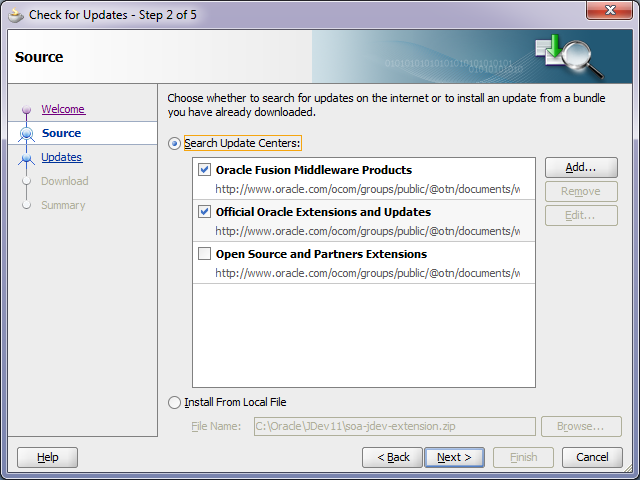 Oracle JDeveloper razvojno okruženje za kreiranje BPEL procesa

Oracle SQL Developer za pripremu izvora podataka u bazi

Instalacija SOA ekstenzije (Oracle SOA Composite Editor) za JDeveloper
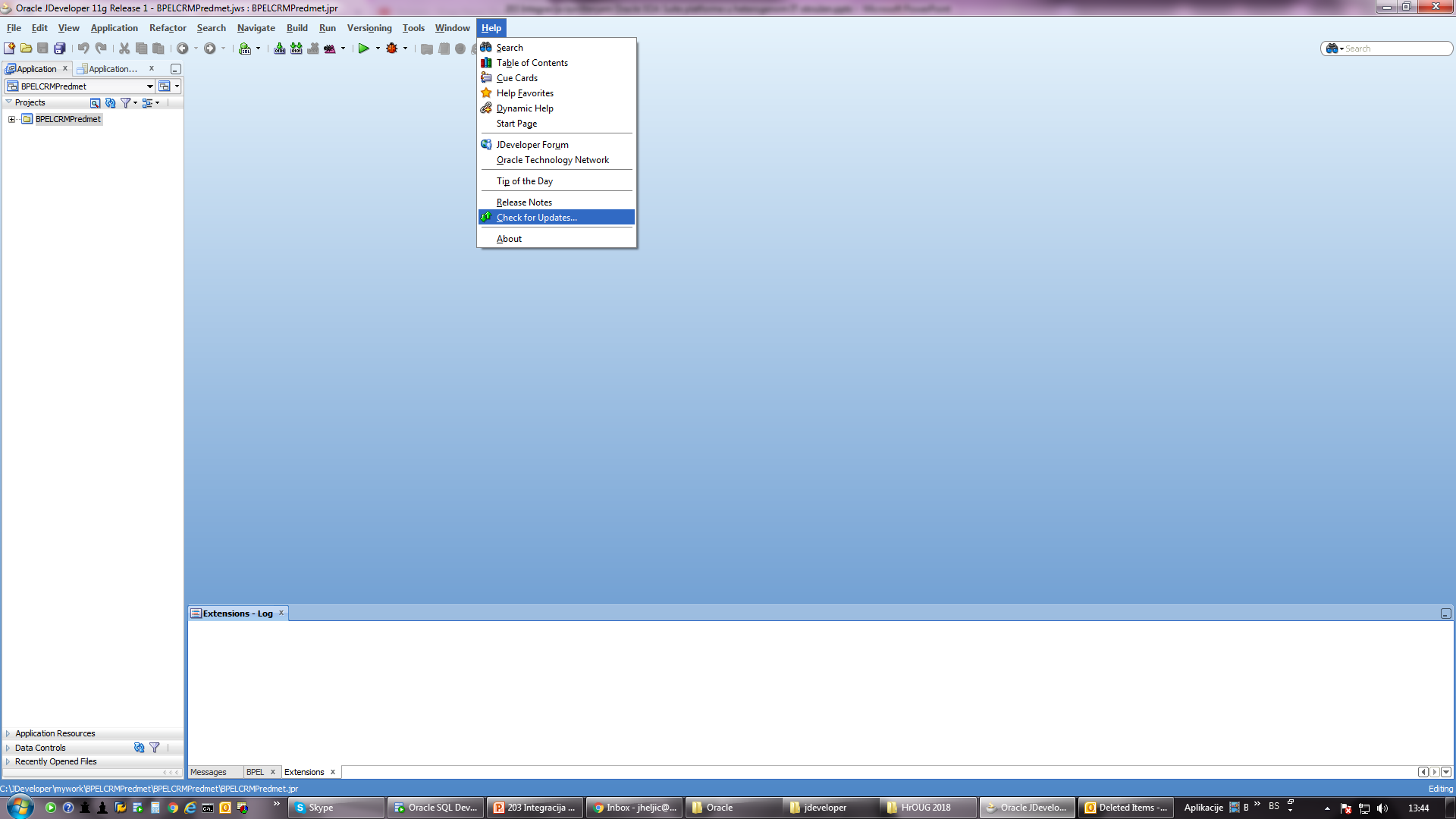 37
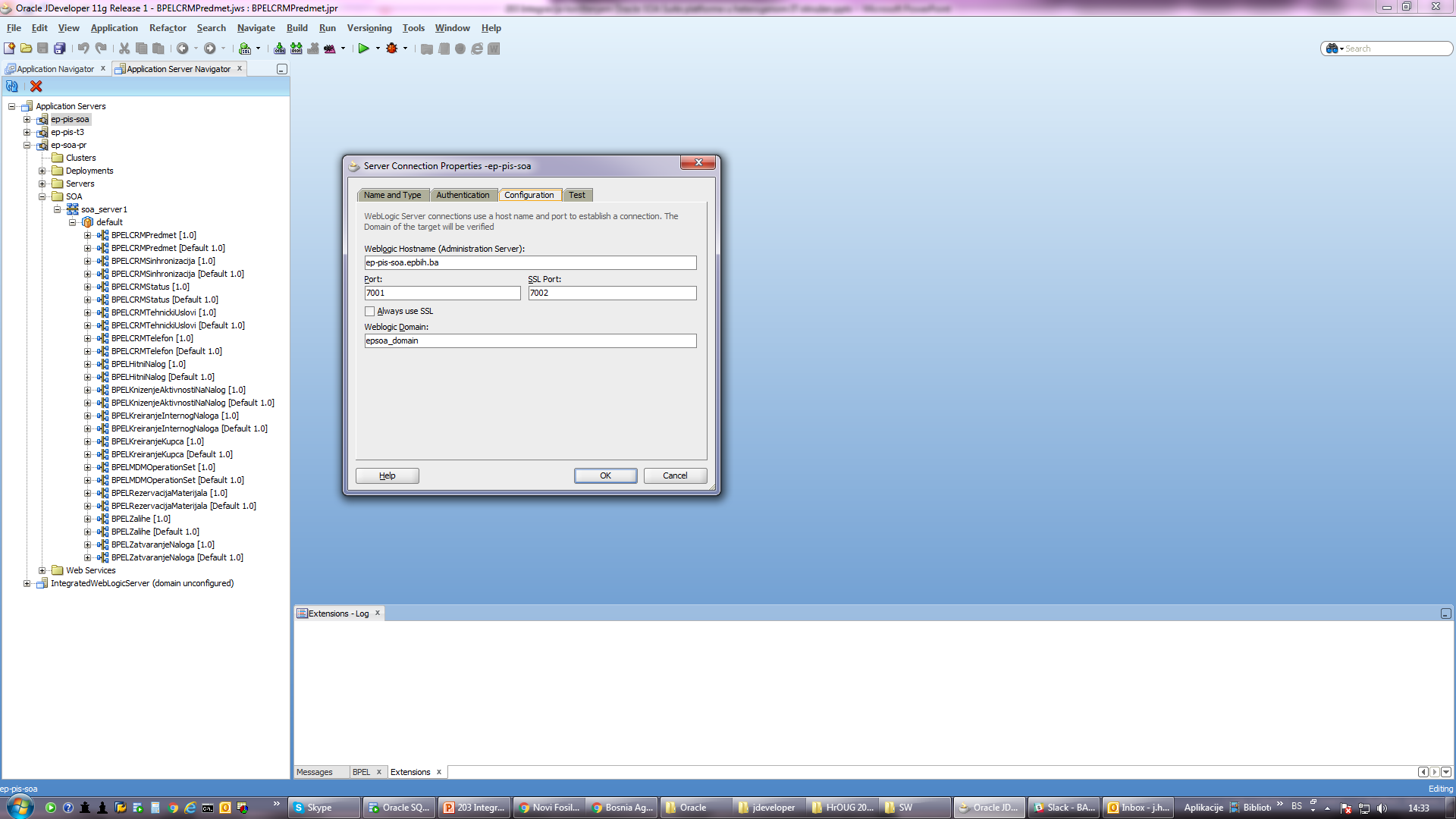 Primjer
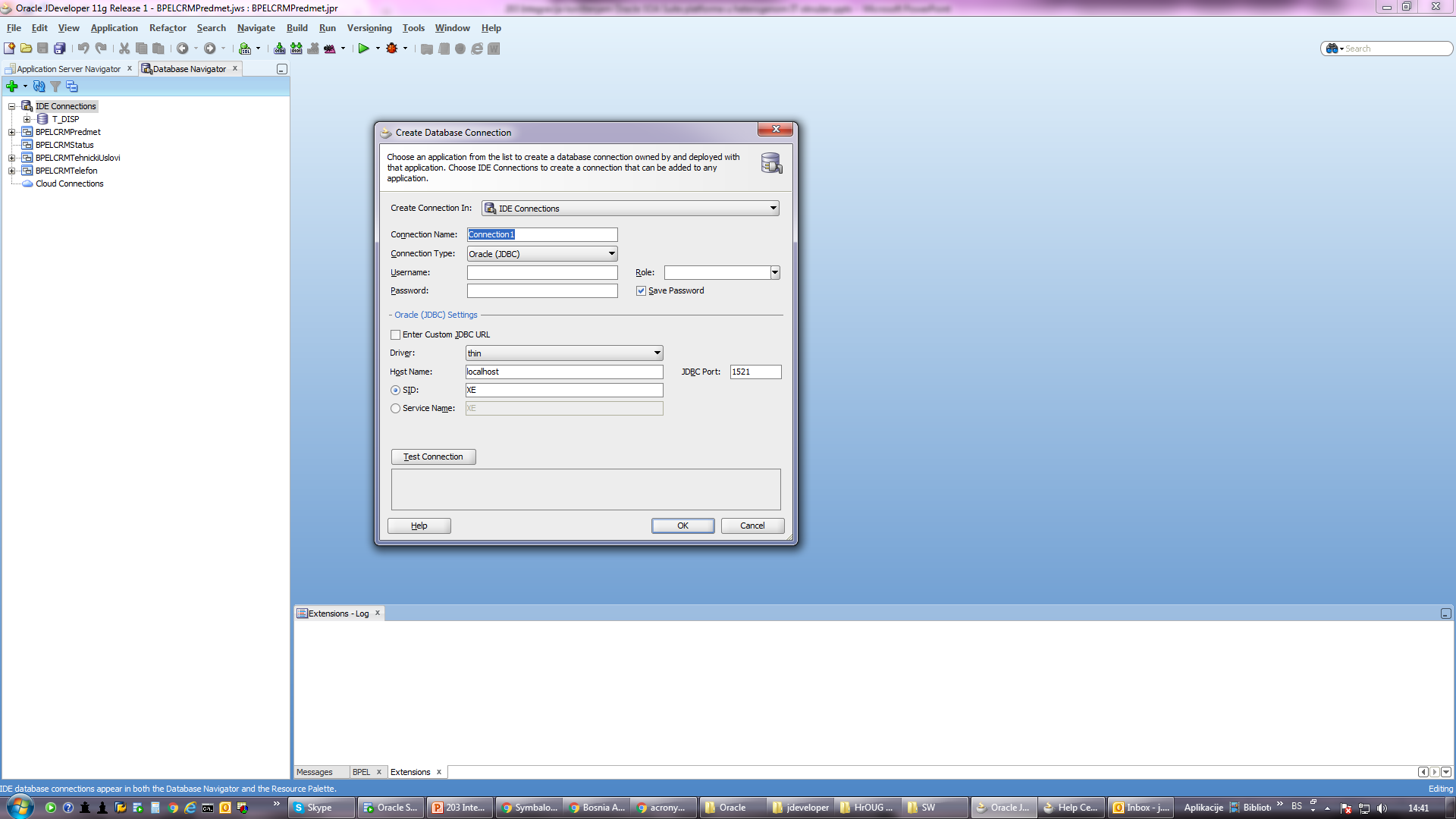 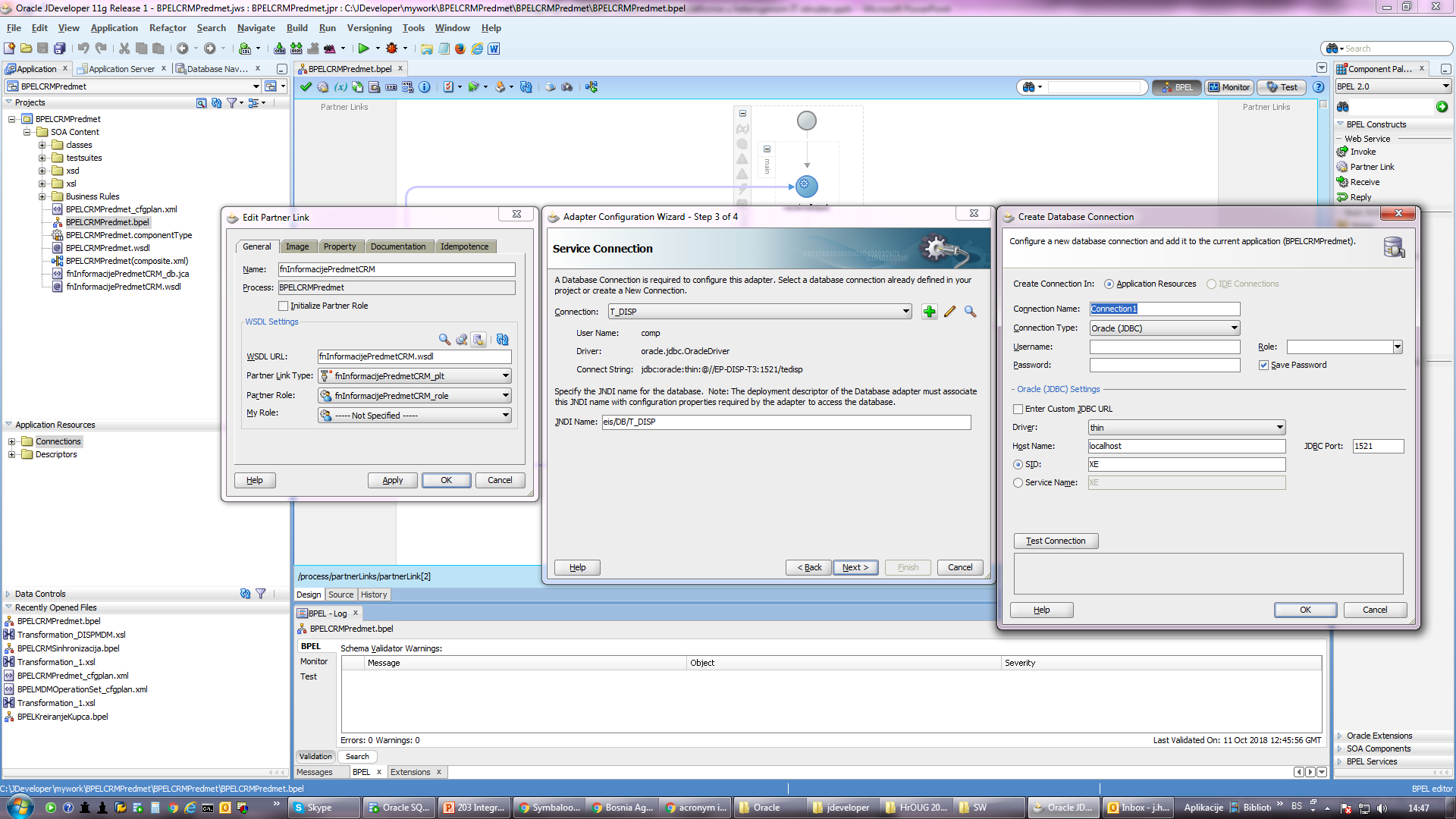 Podešavanje konekcija

Application Servers – za deployment servisa
Database Connections – izvor podataka
Kreiranje konekcija prilikom konfiguracije adaptera
38
Primjer
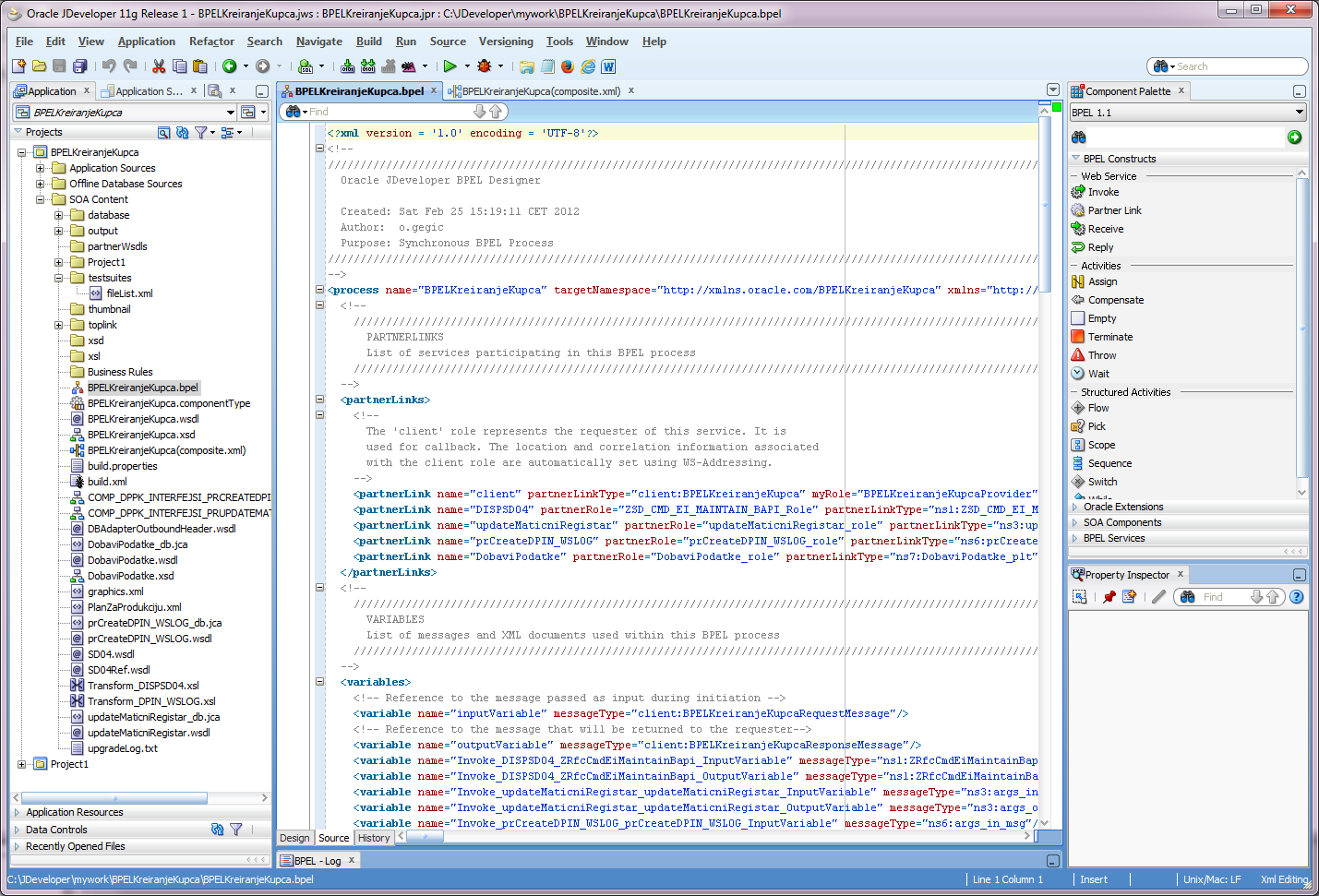 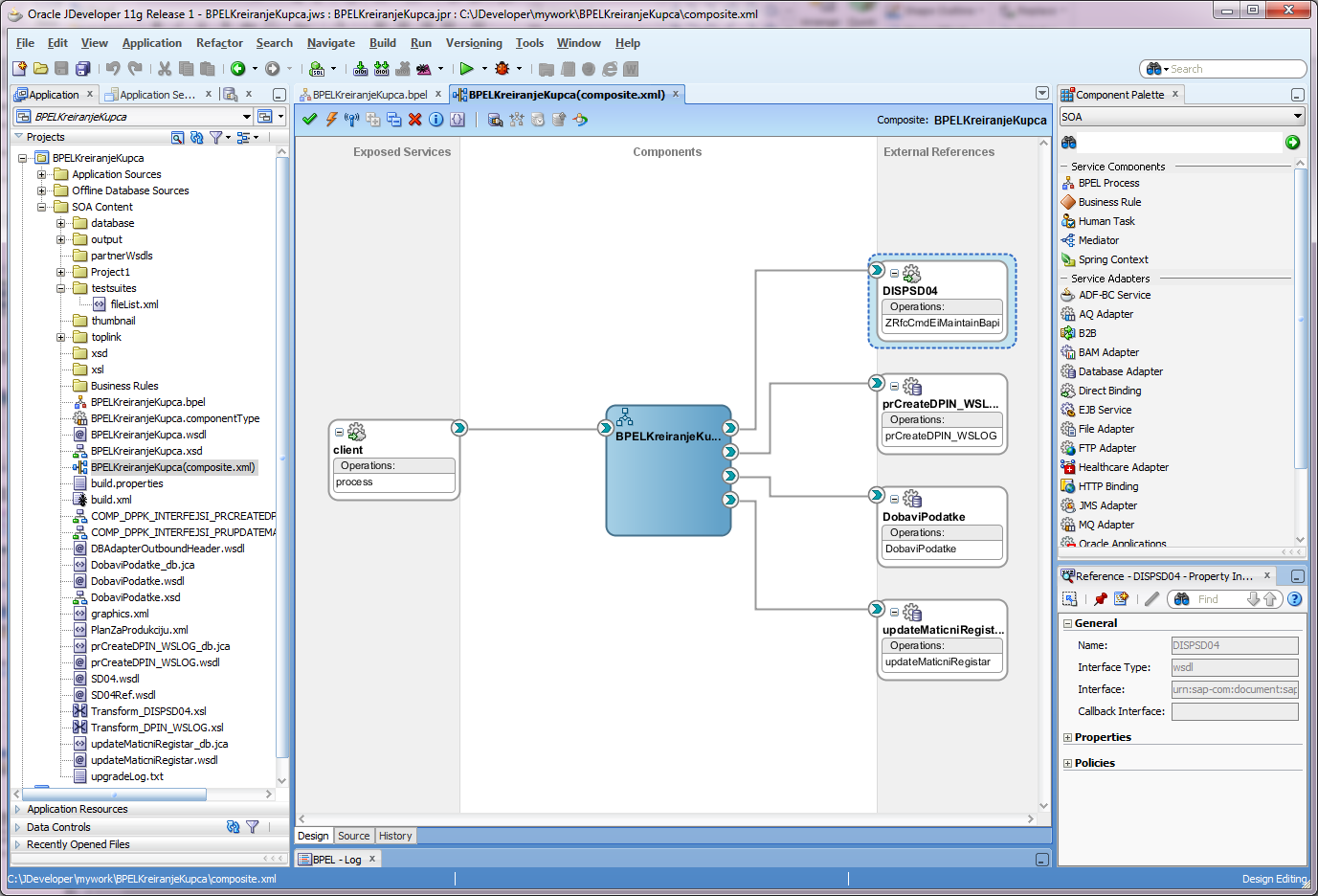 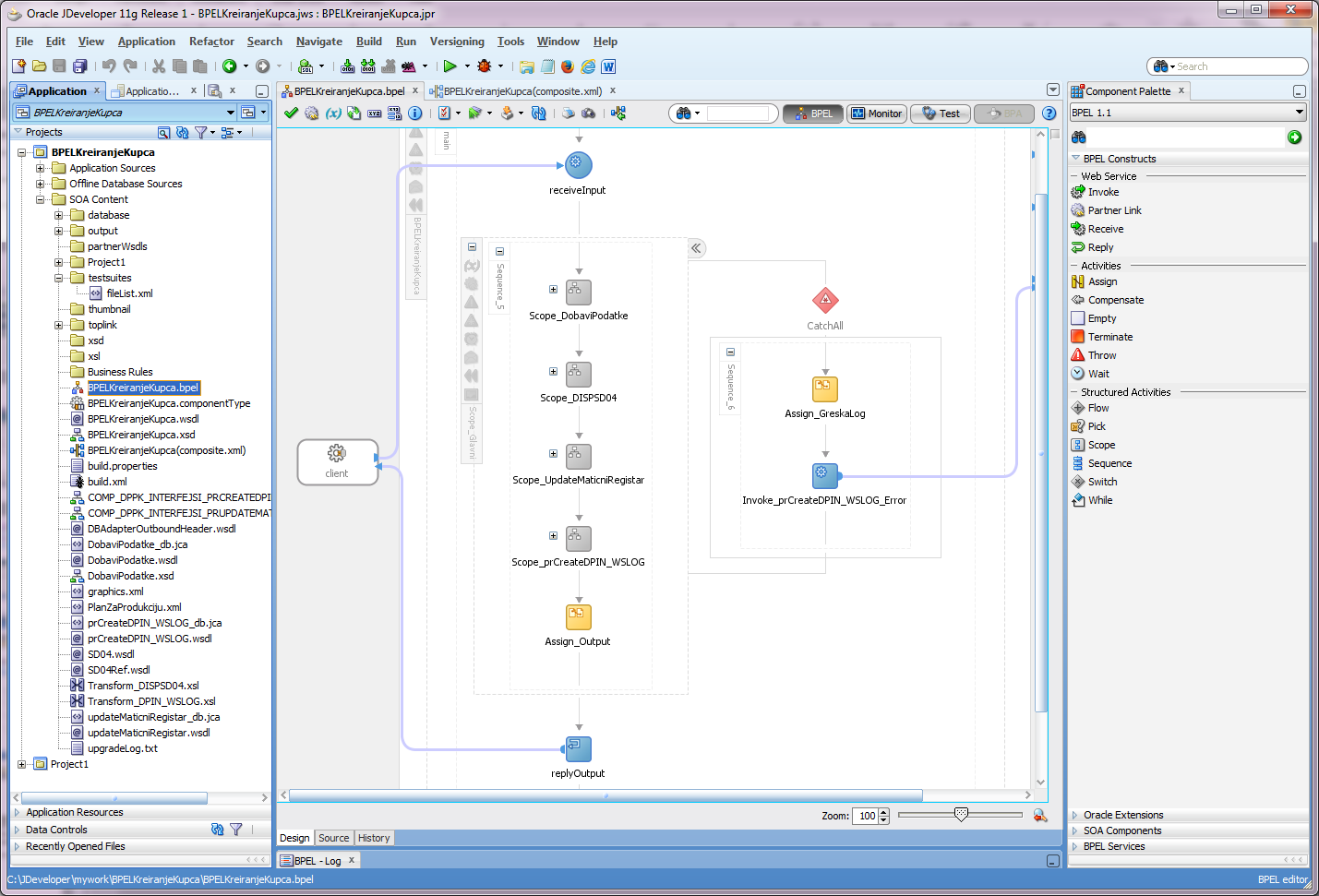 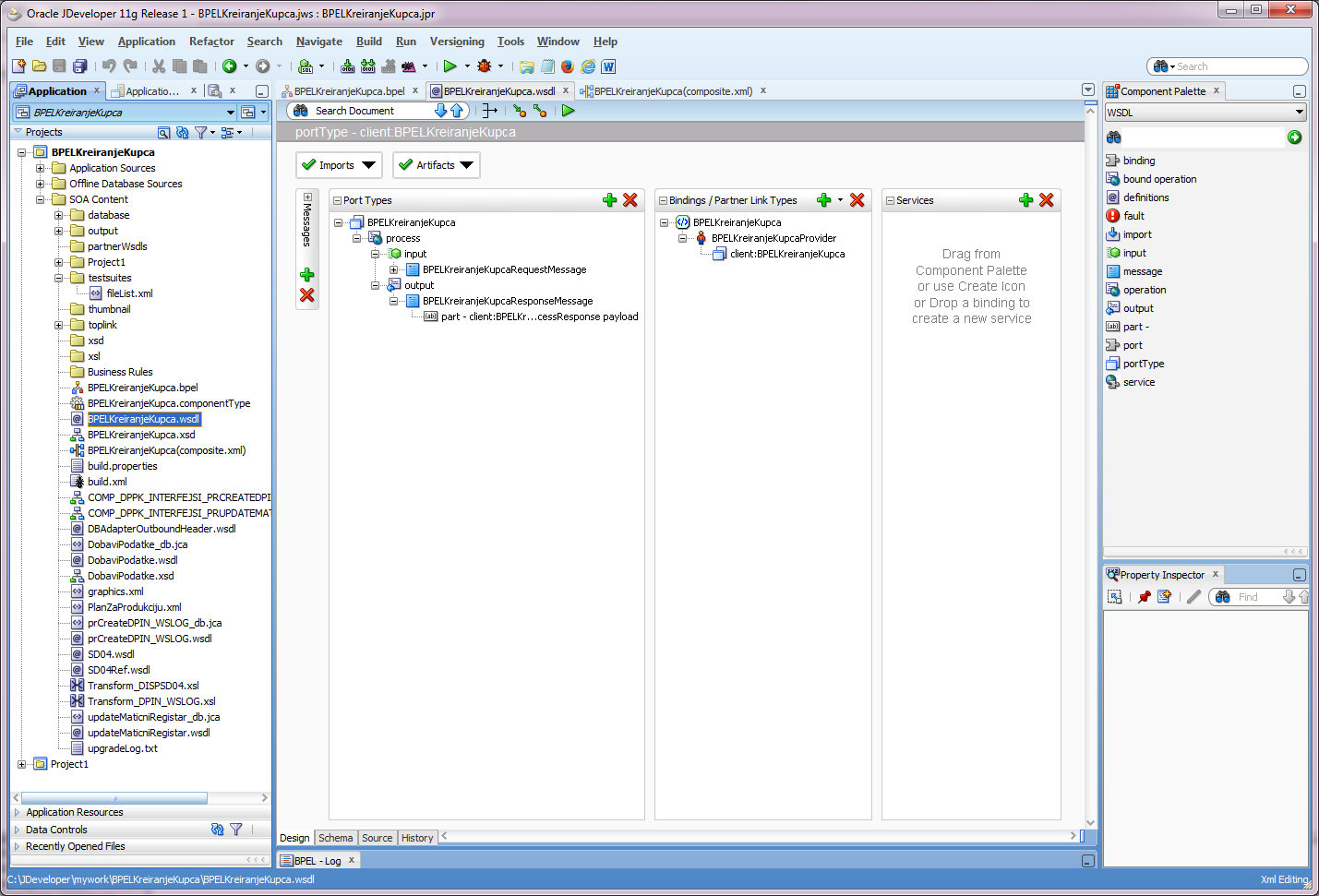 Anatomija BPEL procesa sadrži sljedeće ključne komponente:

composite.xml – Jedan composite fajl na nivou SOA projekta koji opisuje cijelu kompoziciju servisa, komponenti i referenci u procesu.

BPEL source file (.bpel) – Definicija BPEL procesa

WSDL procesa (.wsdl) – WSDL interfejs procesa. Definiše input/output poruke za tok procesa, klijentski interfejs, podržane operacije i tipove partner linkova.
39
Primjer
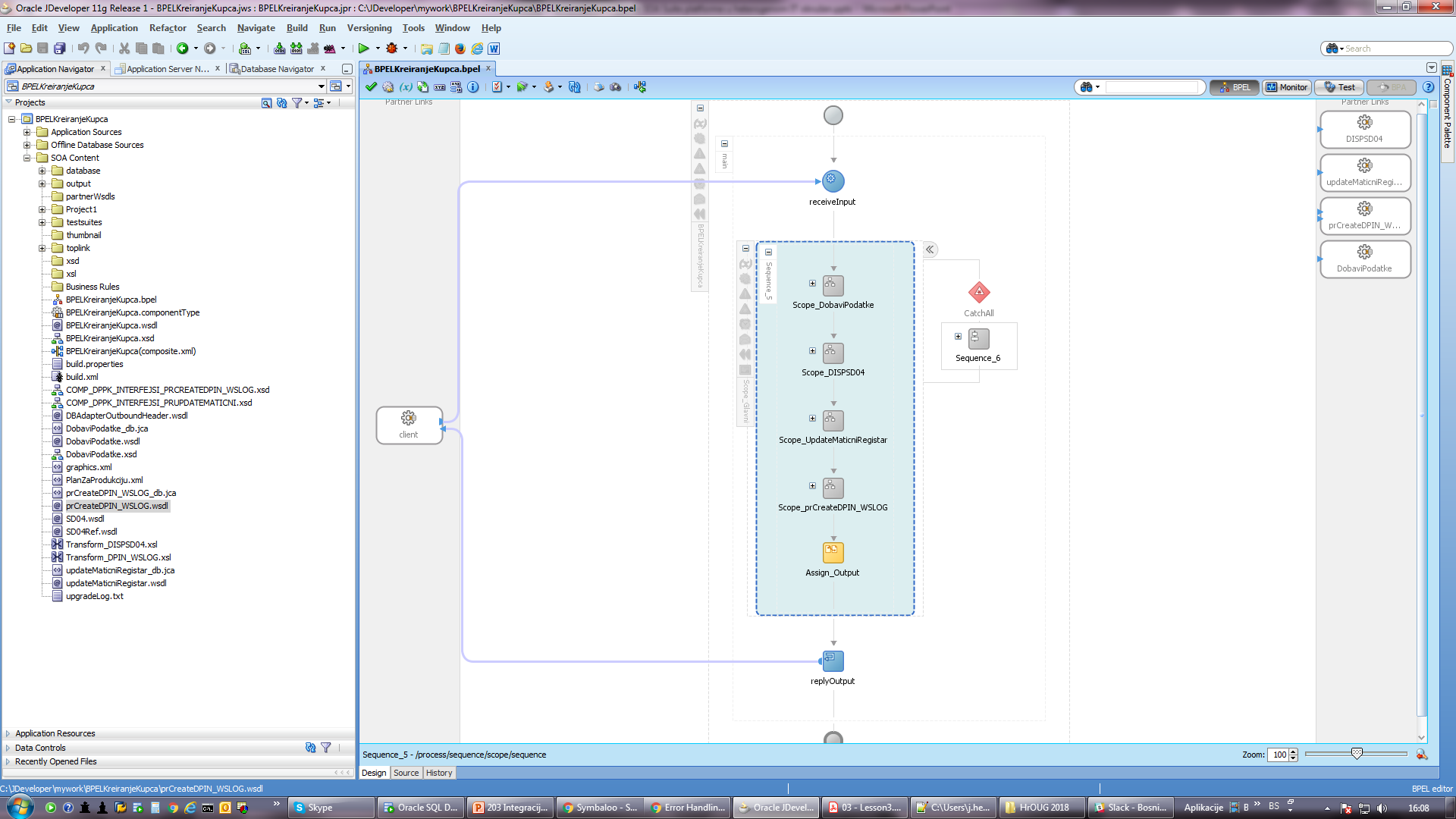 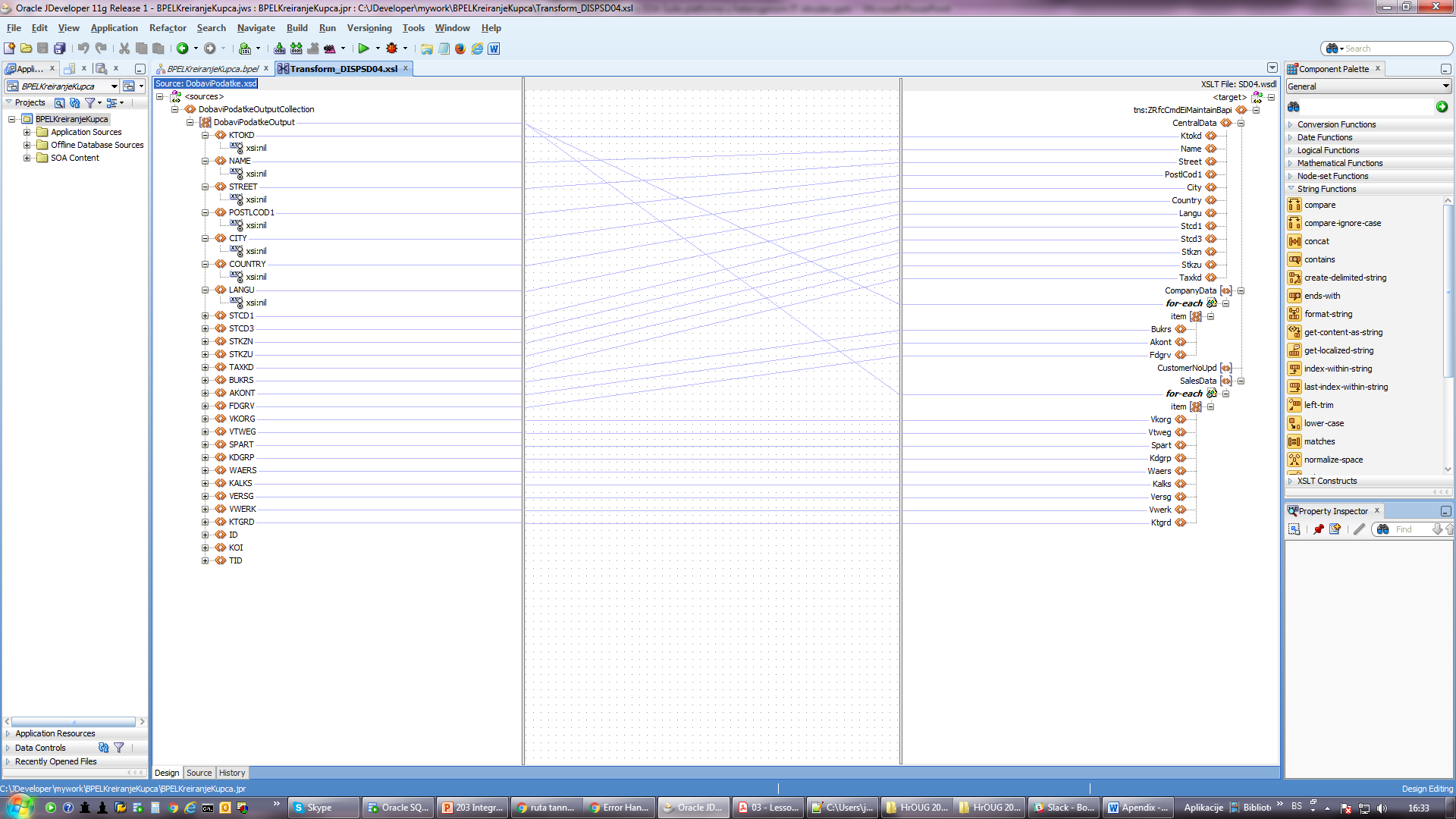 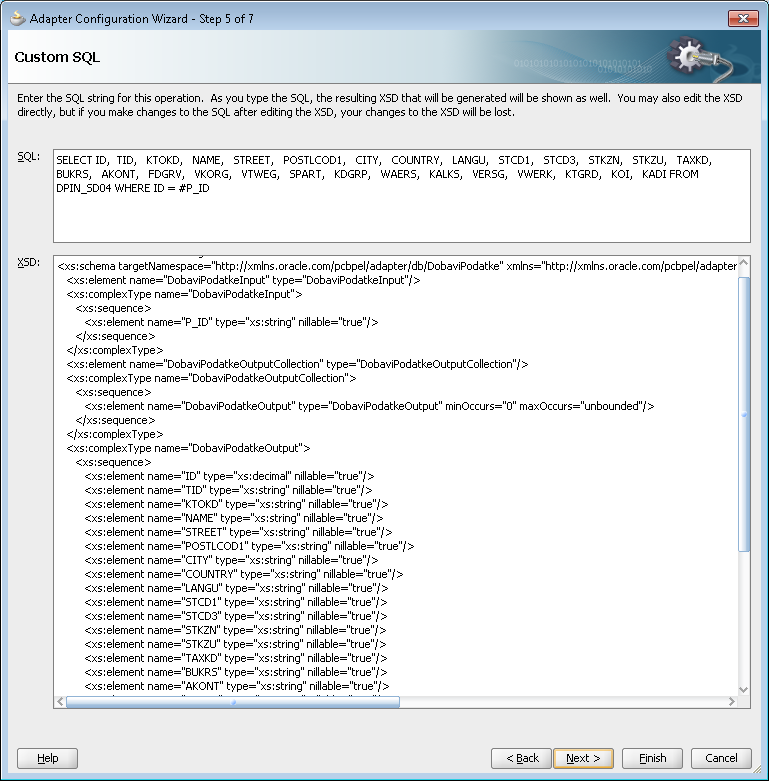 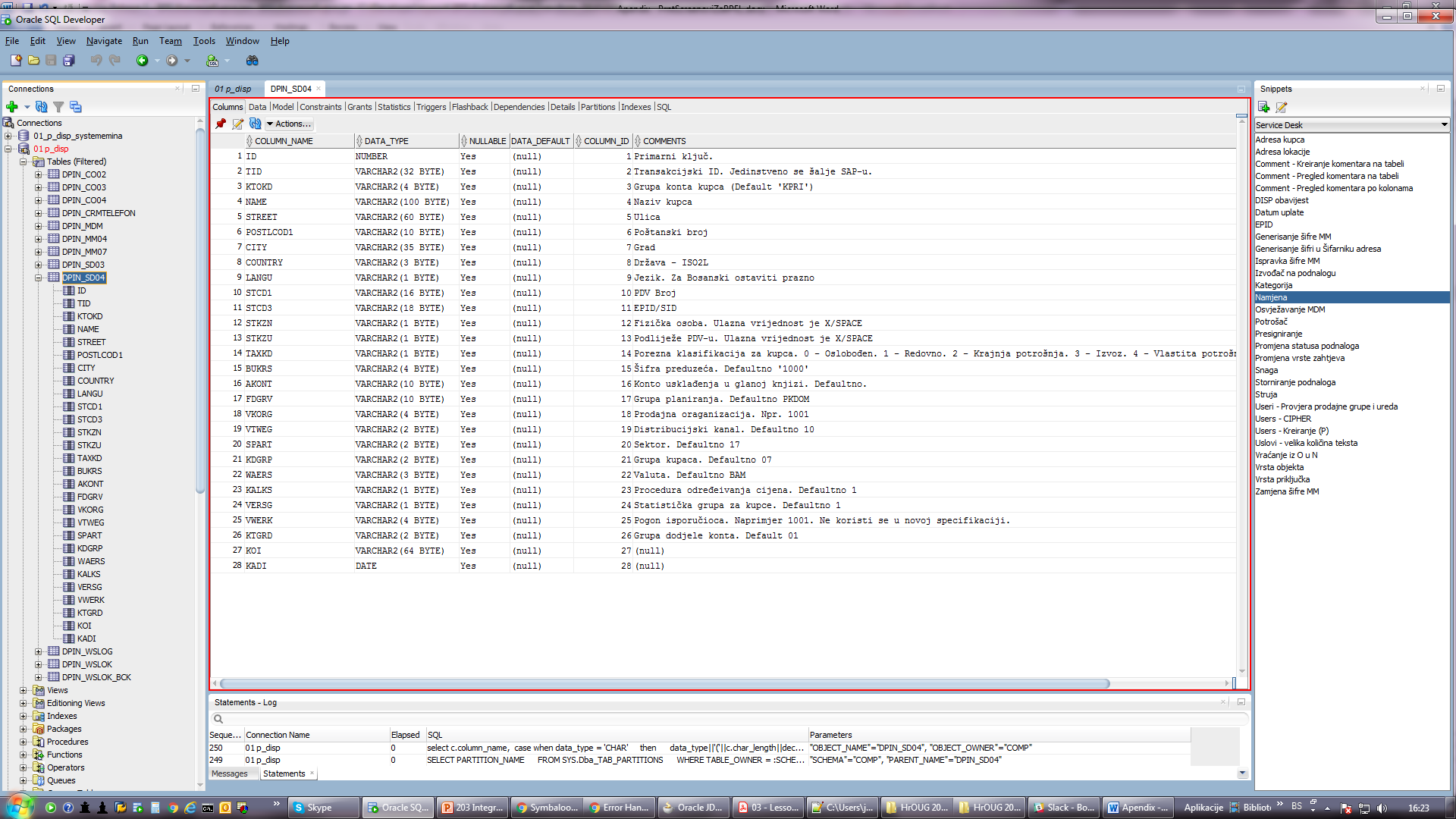 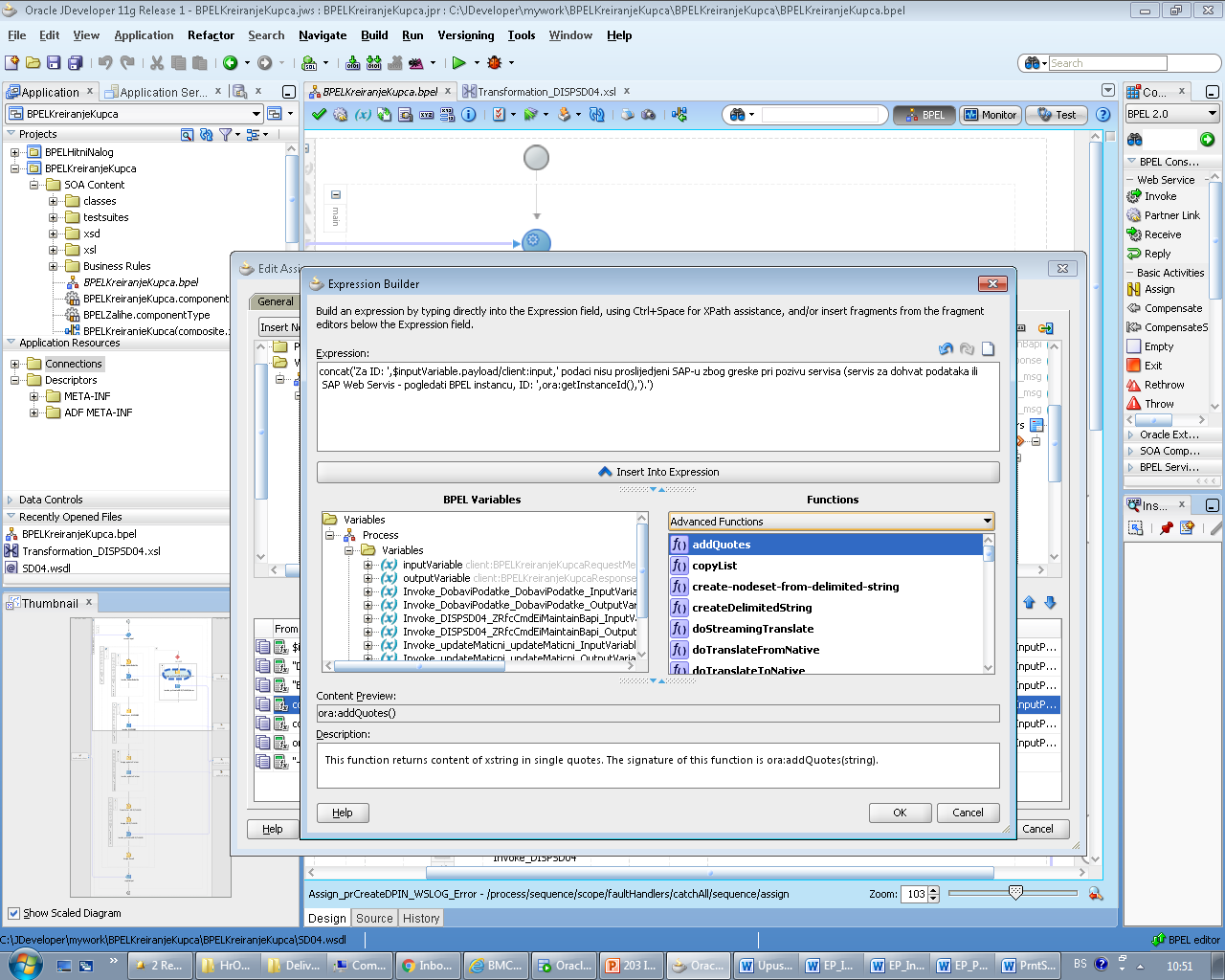 BPELKreiranjeKupca - BPEL proces za opisani scenarij kreiranja kupca:

Scopes

Dobavi podatke iz baze
Pozovi SAP Web service
Ažuriraj SAP šifru u bazi
Zapiši odgovor servisa u bazu

Partner Links

Error Handling
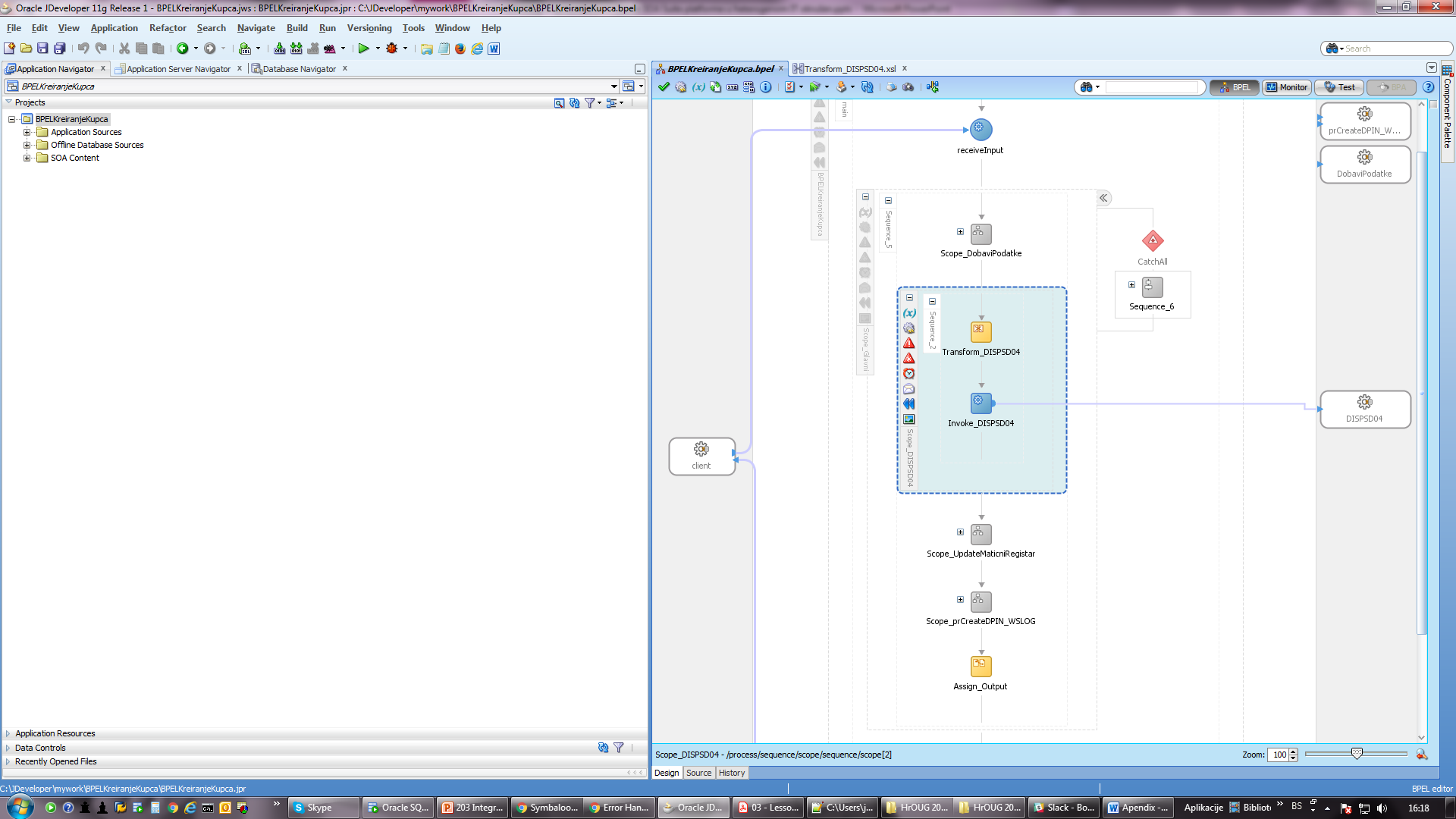 40
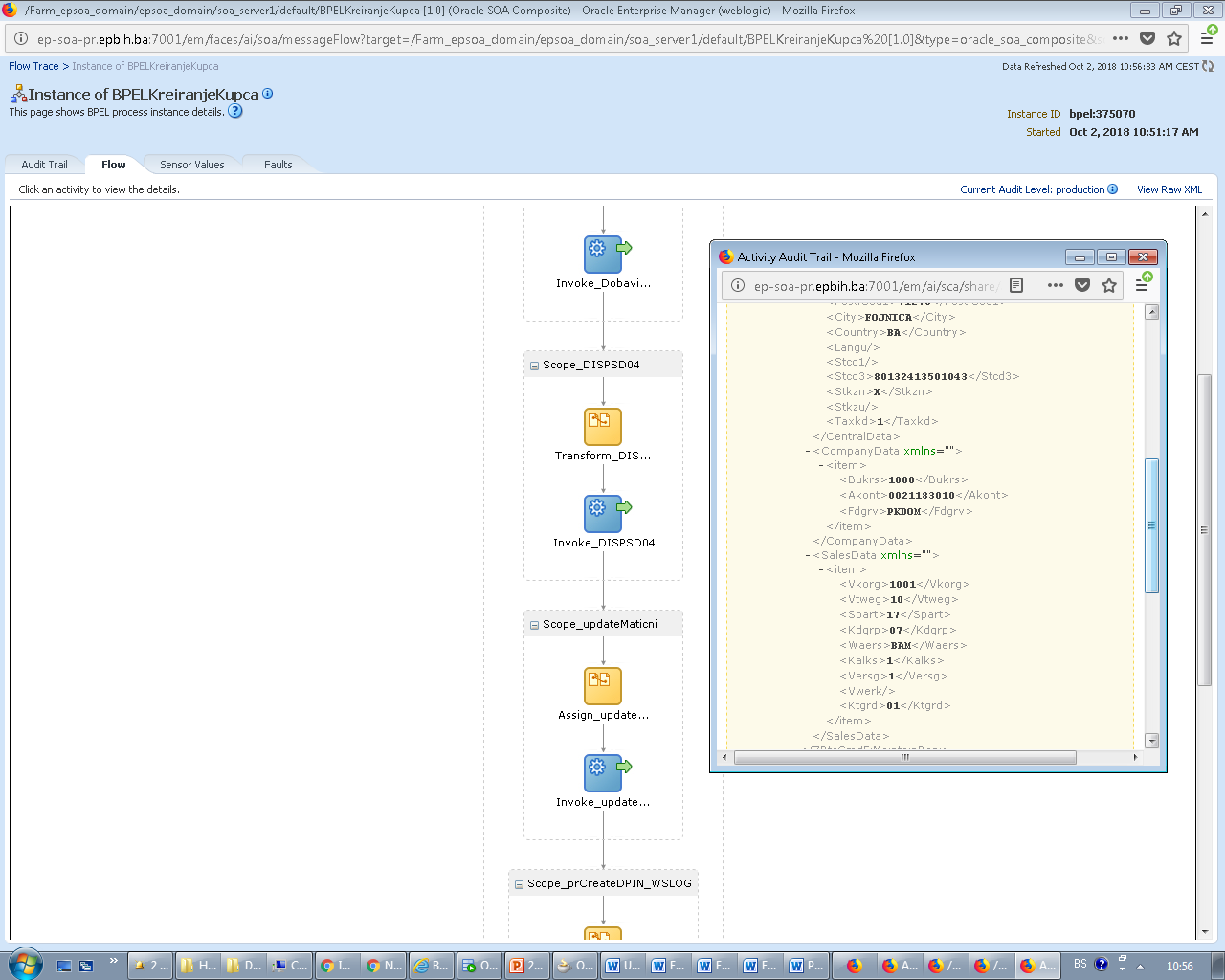 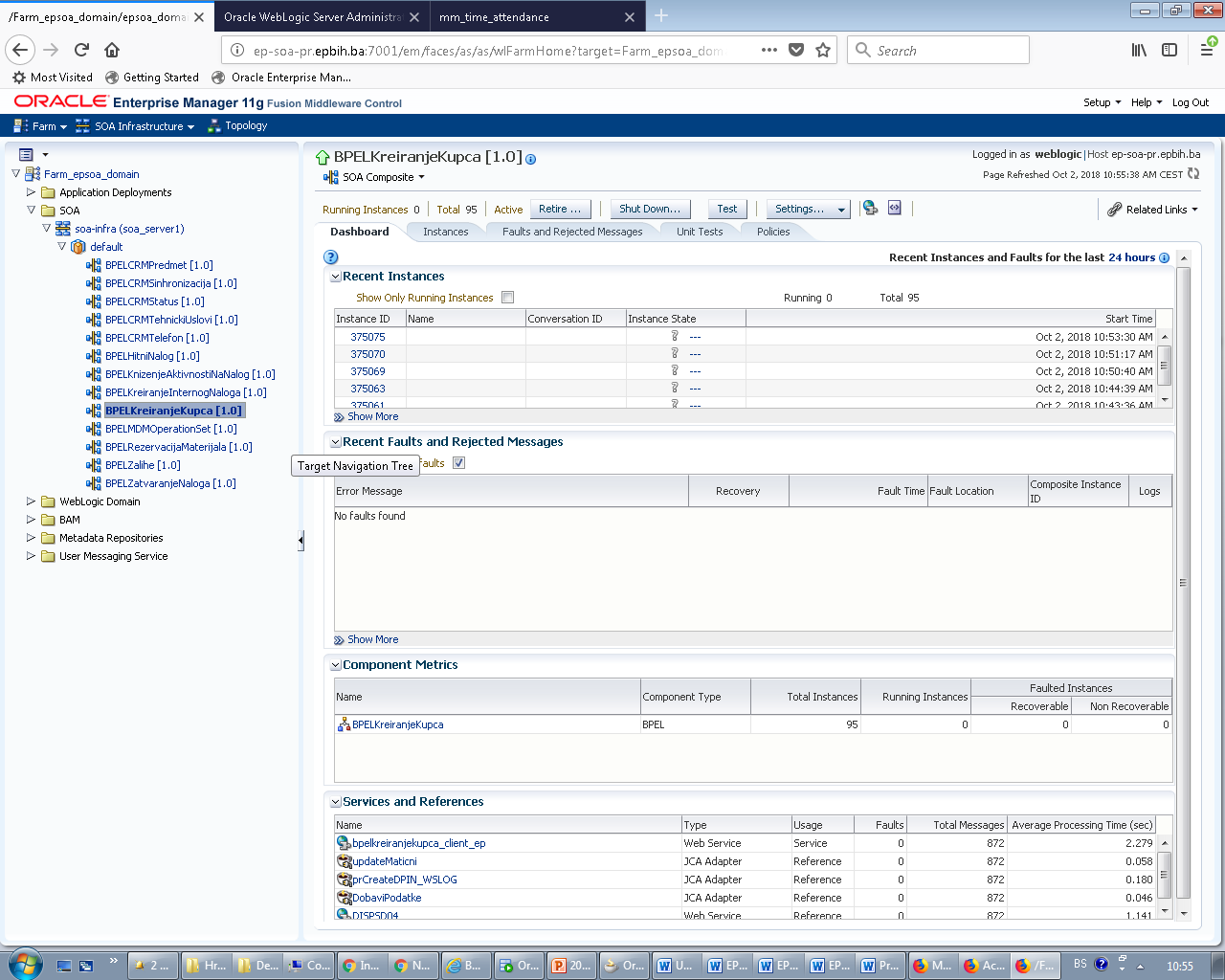 Primjer
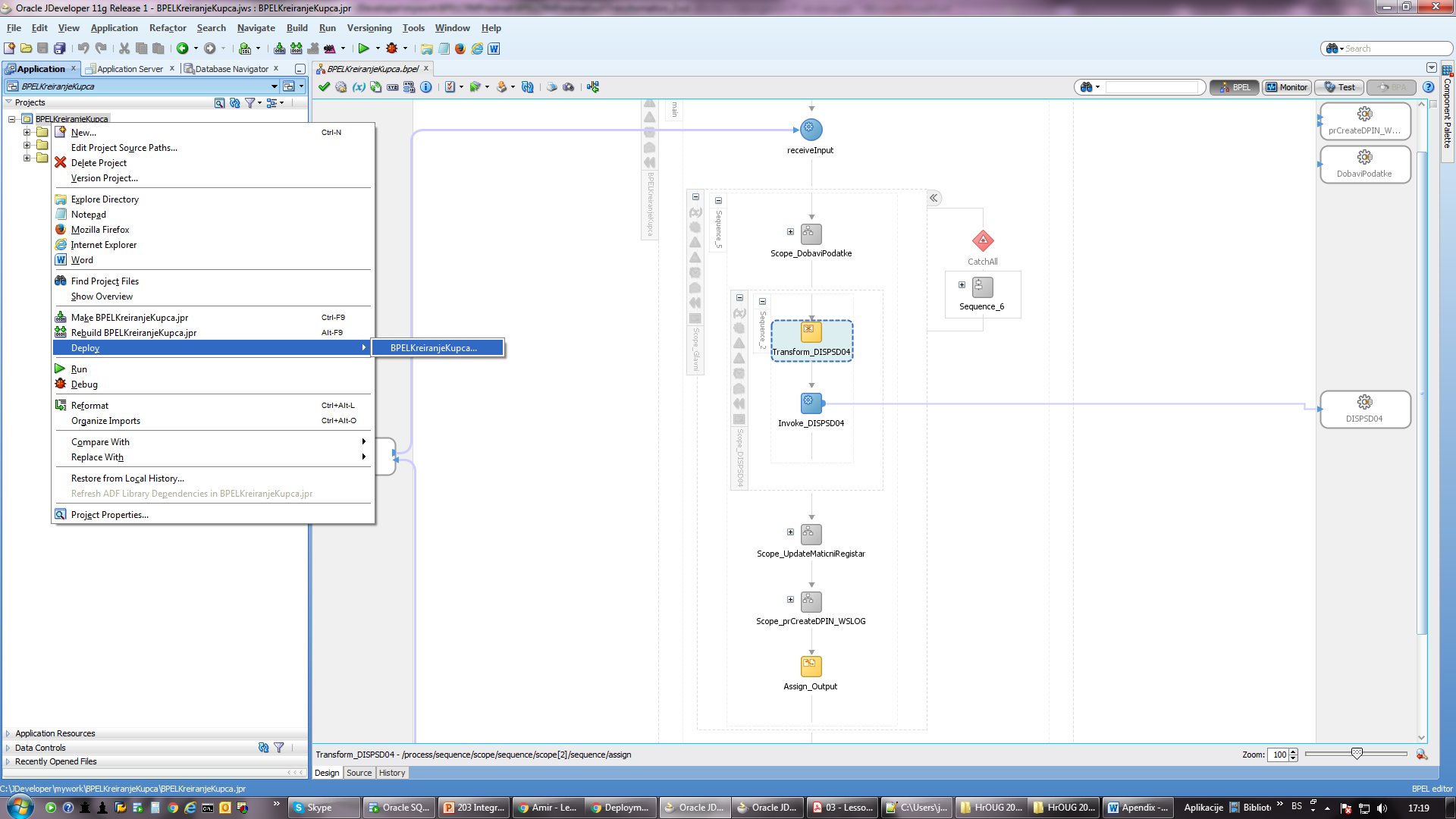 BPELKreiranjeKupca - BPEL proces za opisani scenarij kreiranja kupca:

Deployment servisa
Config plan
Monitoring
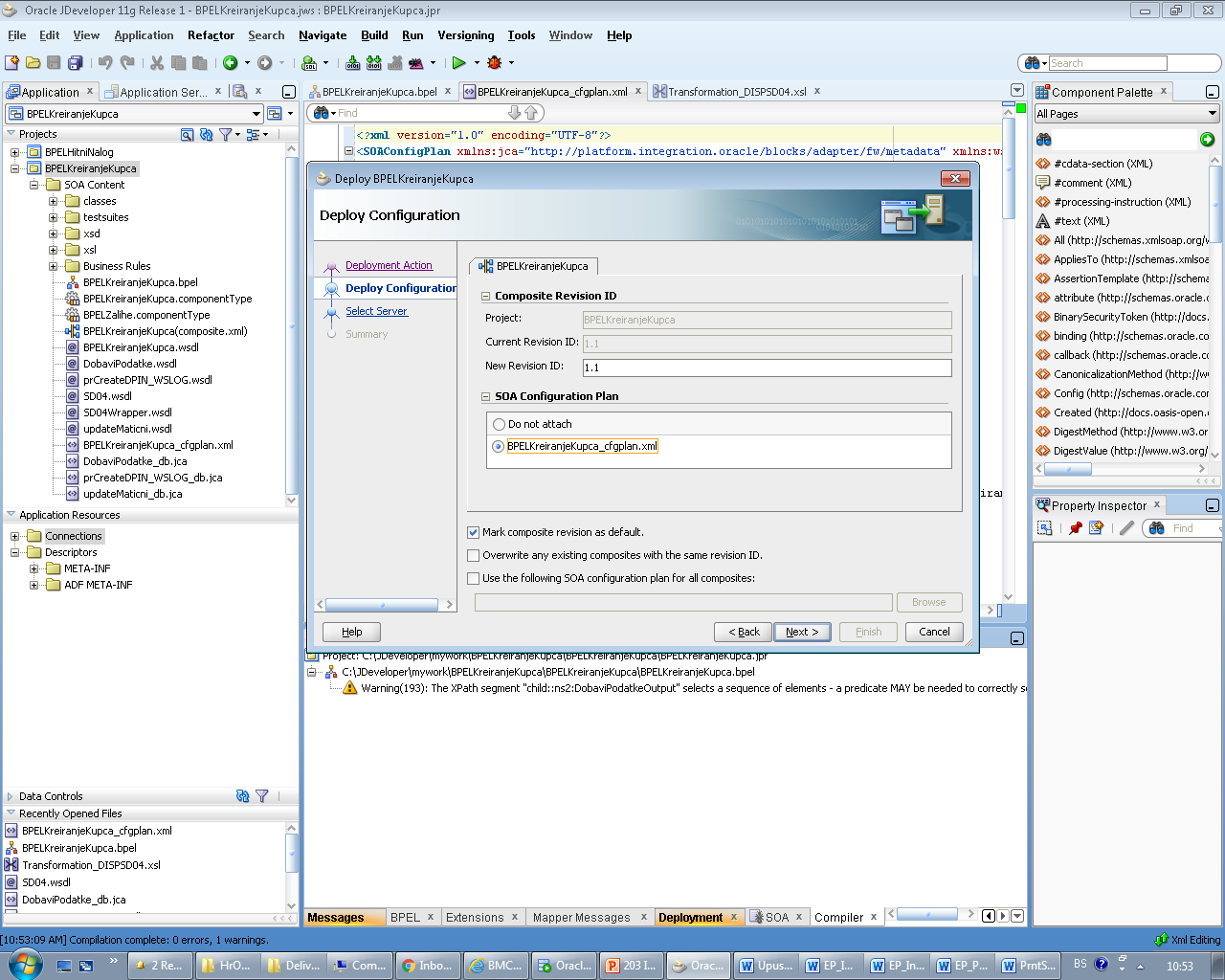 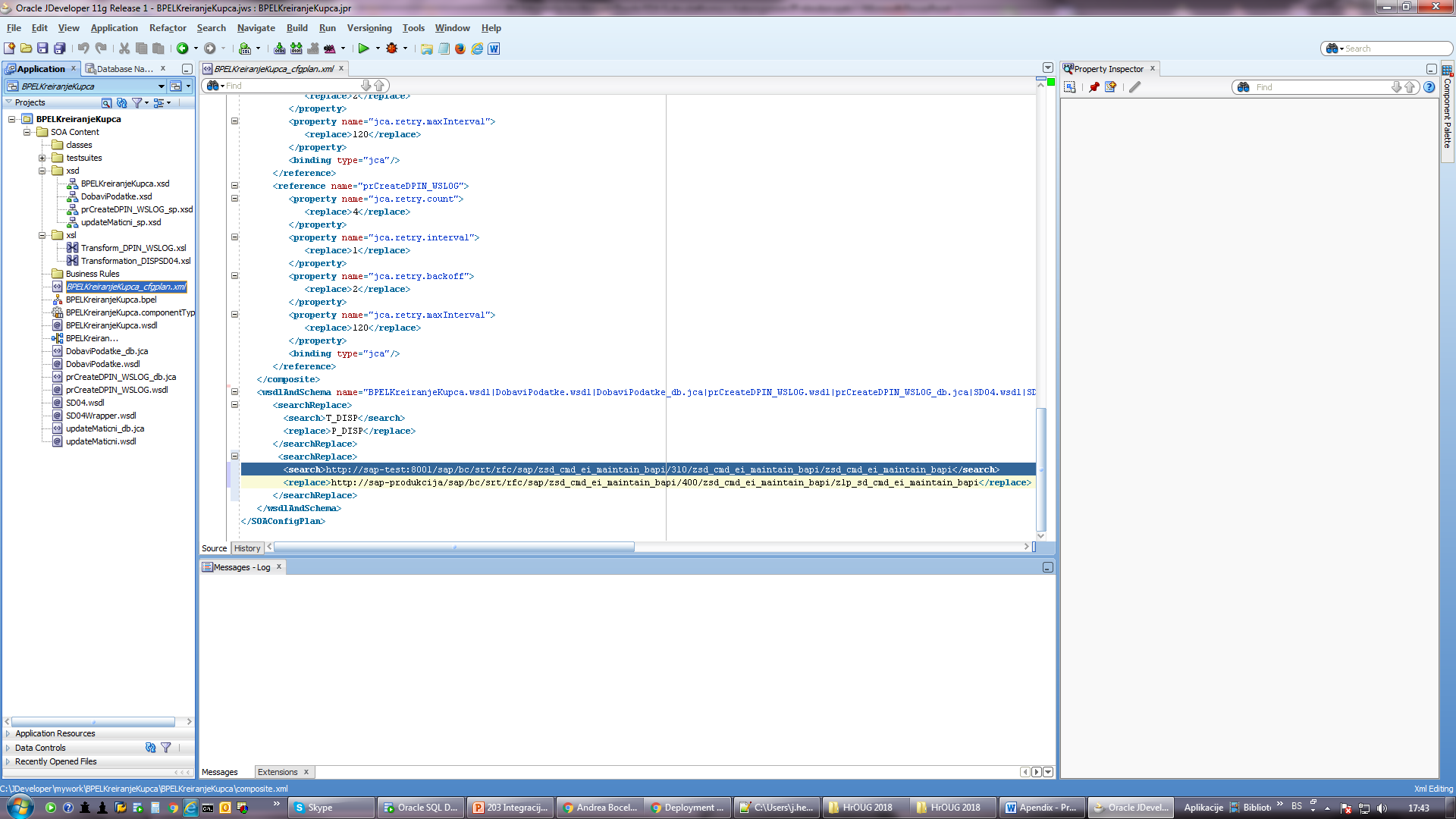 41
Umjesto zaključka
Sve veća heterogenost informacionog sistema ga čini teško upravljivim.

Potreba za integracijom poslovnih aplikacionih sistema (EAI) je konstantna i stalno se povećava.

Uspostavljanje kvalitetnog modela integracije može umnogome olakšati upravljanje sistemom i dostupnost informacijama.

Za kvalitetno upravljanje integracijama potrebno je široko znanje o konceptima i tehnologijama.

SOA Suite je platforma koja zadovoljava postojeće potrebe za integracijom u prikazanom primjeru informacionog sistema.
42
Izvori
Oracle Help Center (docs.oracle.com):

Oracle Database JPublisher User‘s Guide 11g Release 2 (11.2), Oracle, 2009
Oracle Fusion Middleware Concepts Guide, 11g Release 1 (11.1.1.0.0), Oracle, 2009
Oracle BPEL Process Manager Order Booking Tutorial, Oracle, 2005

Oracle DB as Web Service Client, Ermin Prašović, Oracle, 2010

Distribuirani IS za priključenje kupaca na ED mrežu (DISP), Jasmin Heljić, Omer Gegić, Emina Kreštalica, HrOUG, 2013

Javna poduzeća, Financijska praksa, 17 (1), 1993, 91-93, Marina Kesner-Škreb
43